BEARS
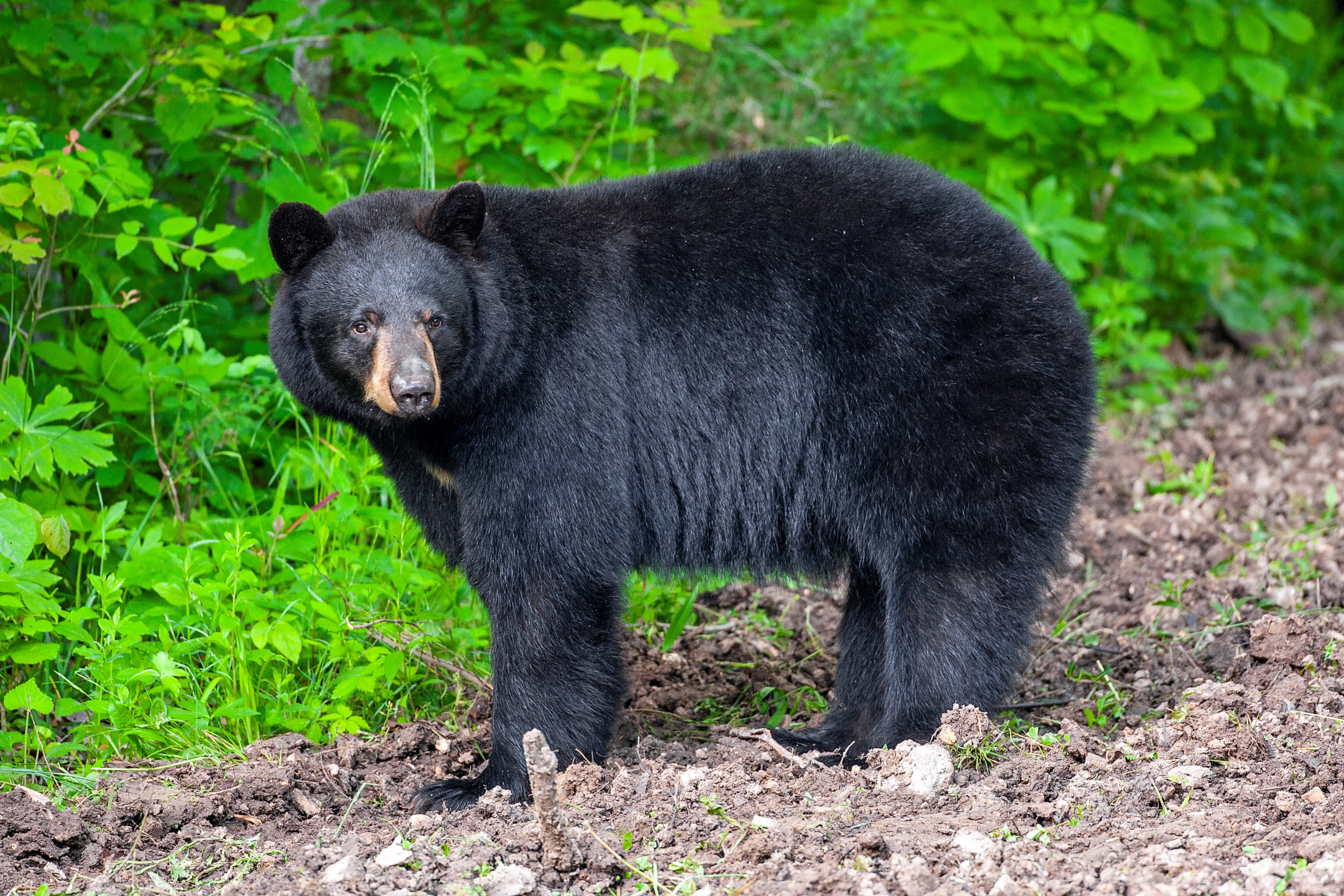 Through the Seasons
Lesson  1A: Signs of Summer
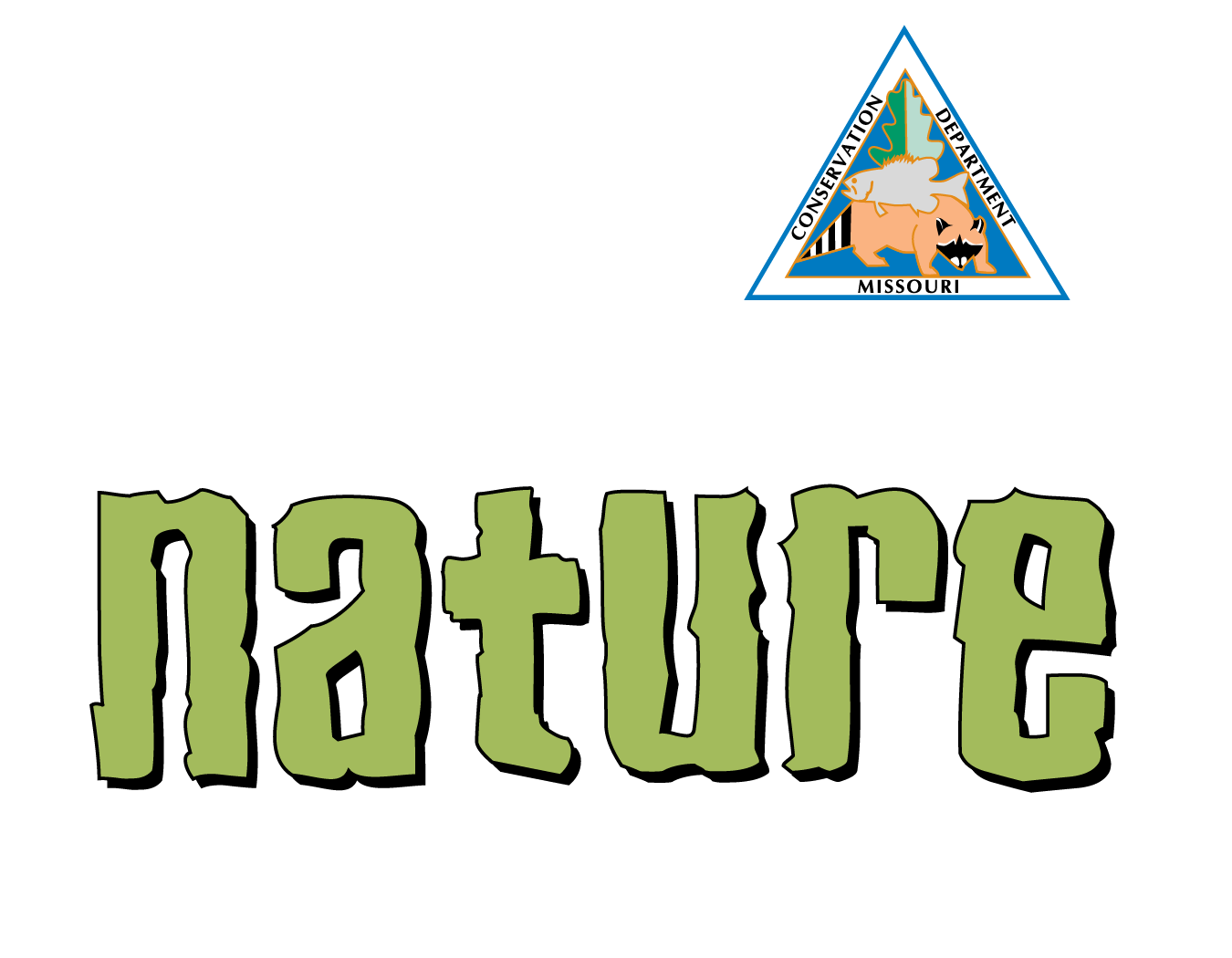 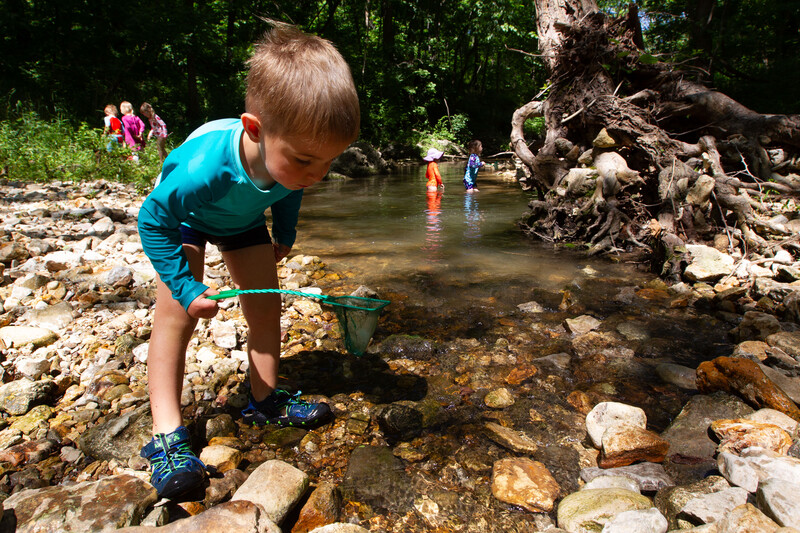 Guiding Question:
What do we do and see in summer?
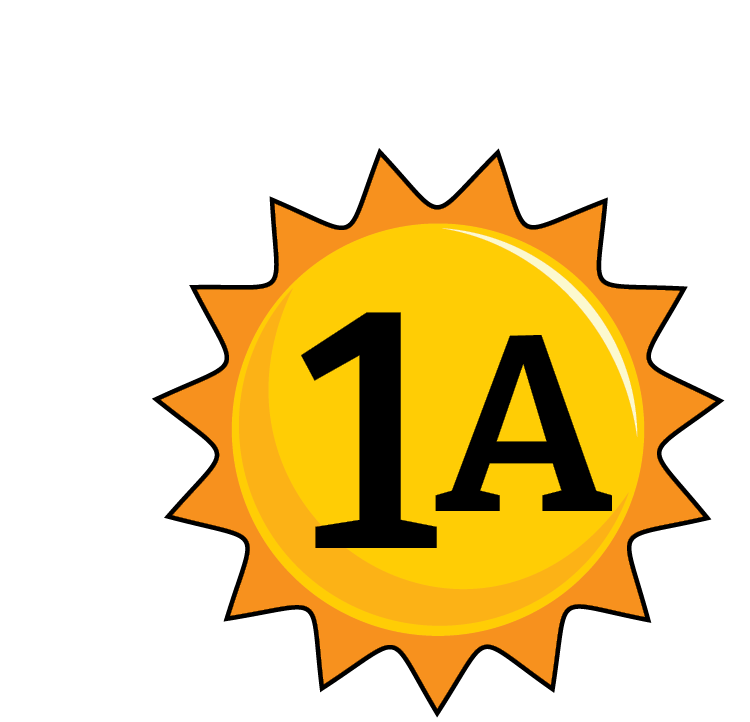 Bears through the Seasons – 1A Signs of Summer: Engage
2
[Speaker Notes: Student answers will vary.]
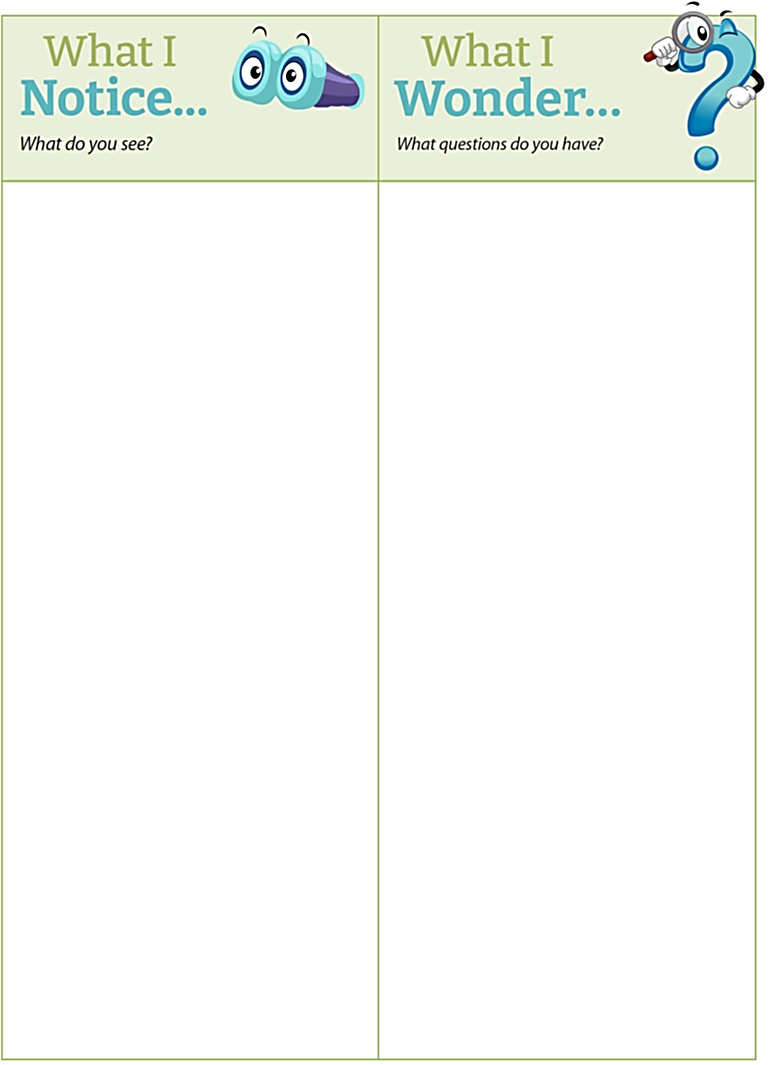 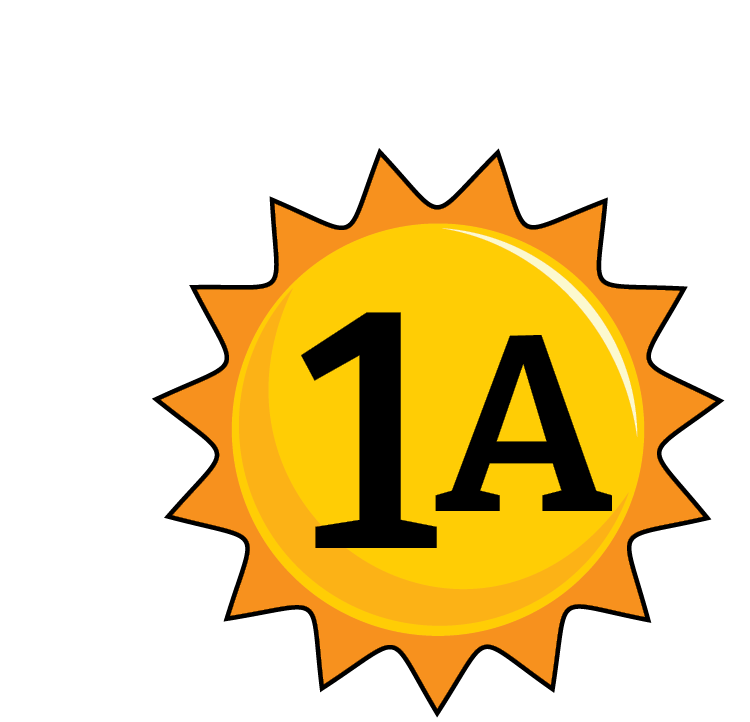 Bears through the Seasons – 1A Signs of Summer: Engage
3
[Speaker Notes: Prepare and display your Noticings and Wonderings Chart for this lesson. Add student observations and/or questions to the chart as the lesson proceeds in reference to the phenomenon studied.]
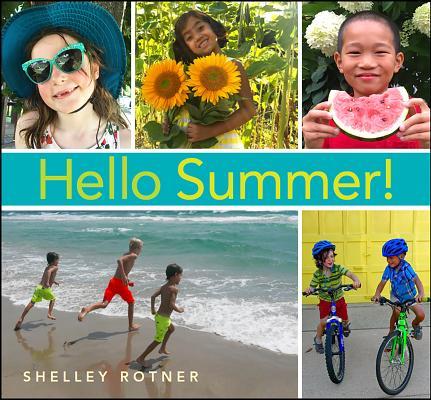 Read the book Hello Summer! by Shelley Rotner
Link to book on Epic!: https://www.getepic.com/app/read/65861 
Available for free to classroom teachers on Epic! (login required)


Link to Read-Aloud: https://youtu.be/lvYmYghNOOc?si=bKKT2bkqbT5atdu1
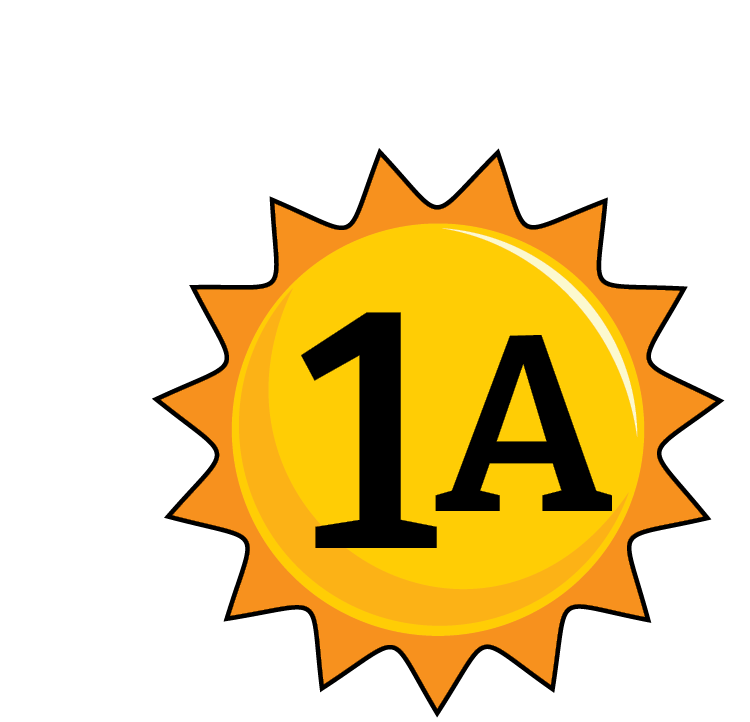 Bears through the Seasons – 1A Signs of Summer: Engage
4
[Speaker Notes: Read: Hello Summer! By Shelley Rotner]
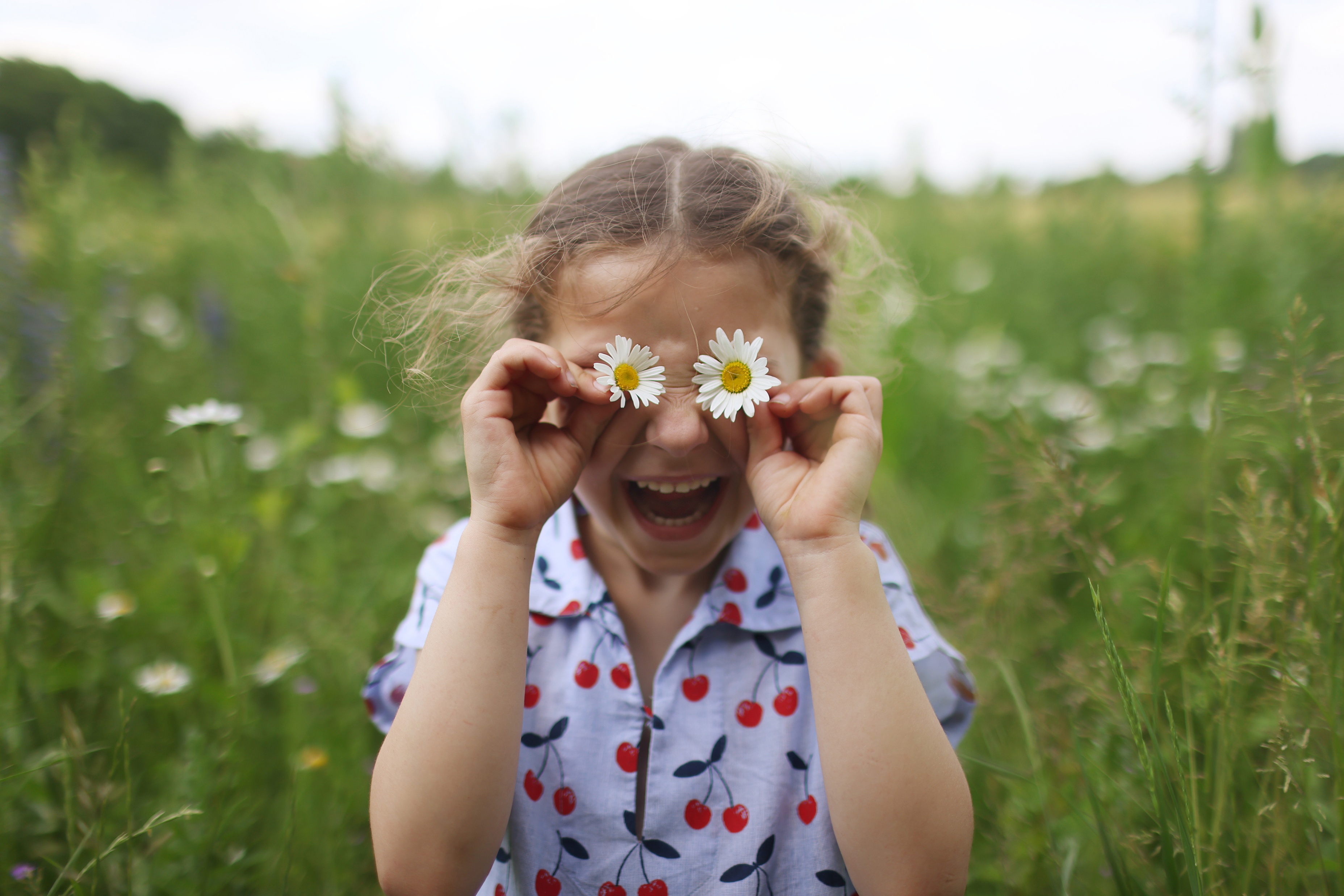 What are the characteristics of summer?
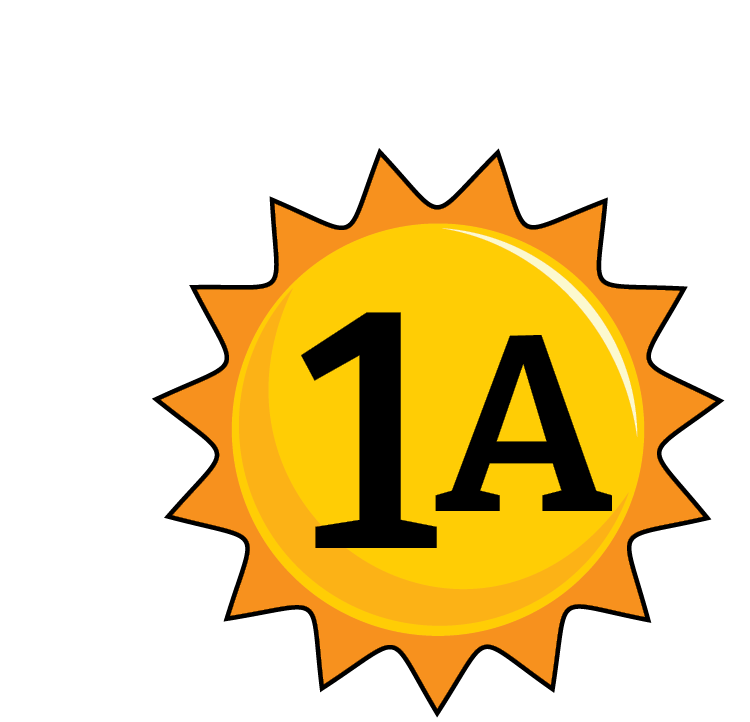 Bears through the Seasons – 1A Signs of Summer: Engage
5
[Speaker Notes: Student answers will vary.]
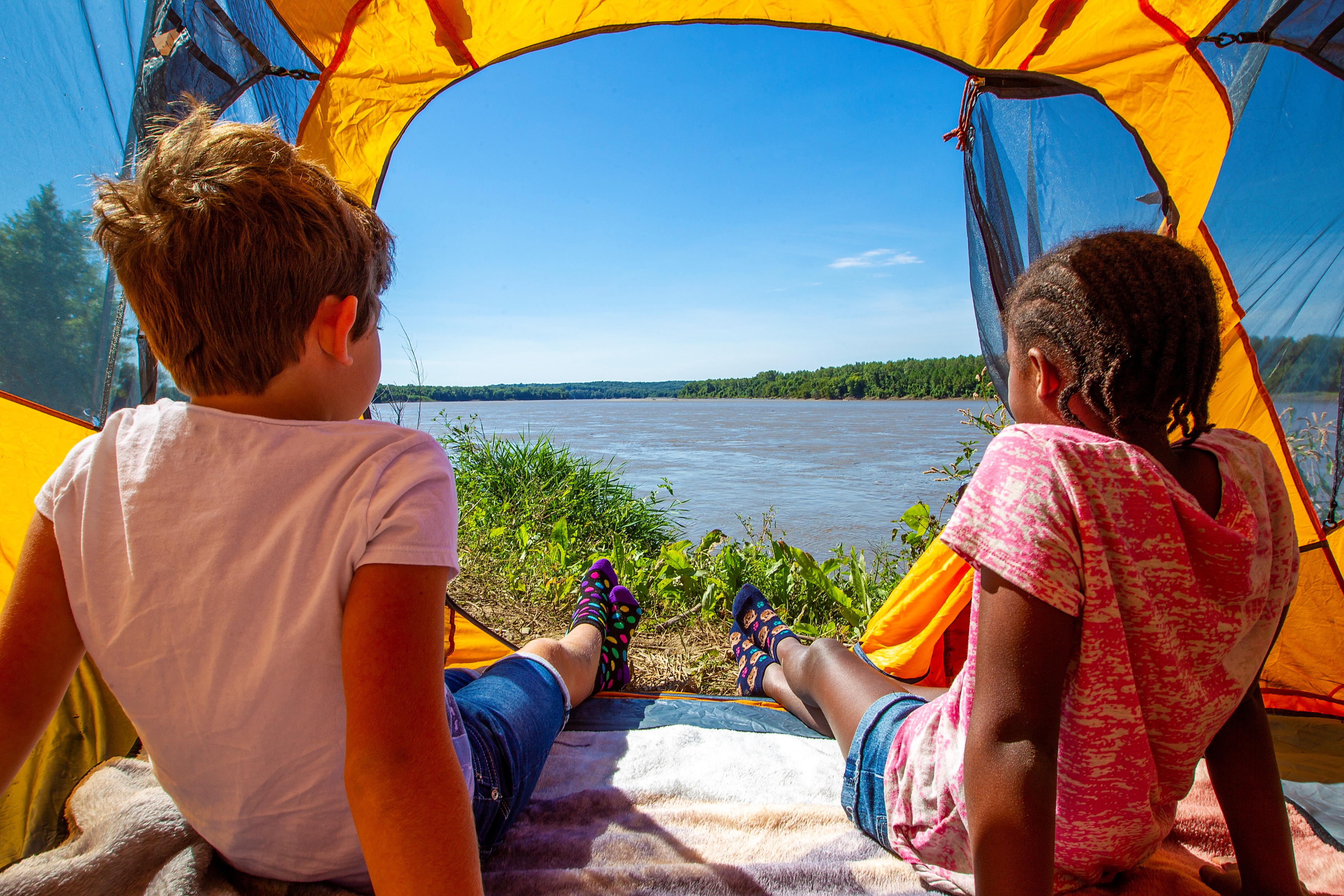 What does summer look like?
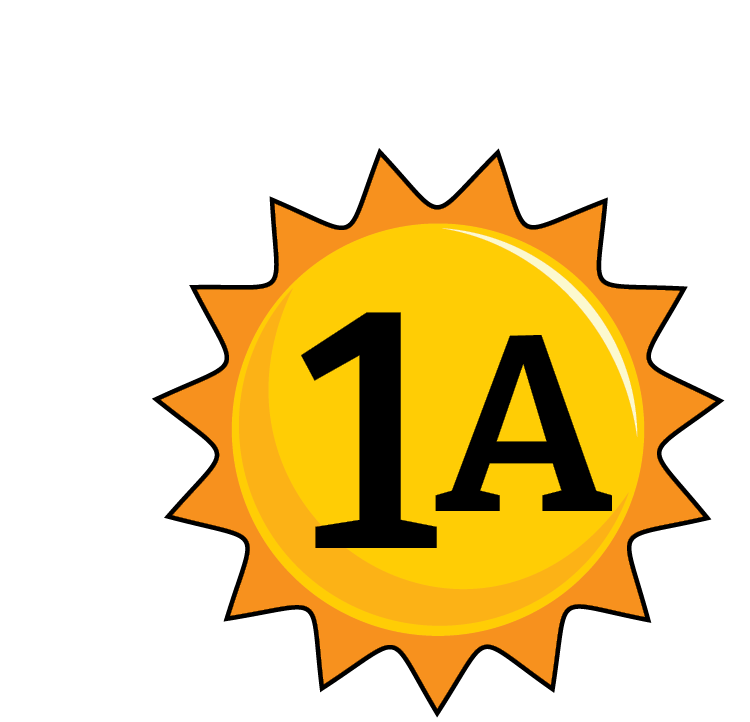 Bears through the Seasons – 1A Signs of Summer: Engage
6
[Speaker Notes: Student answers will vary.]
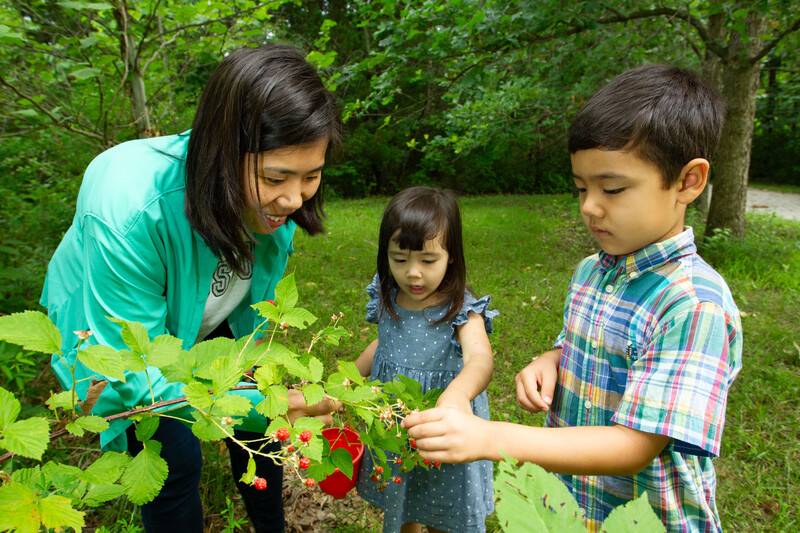 What does summer feel like?
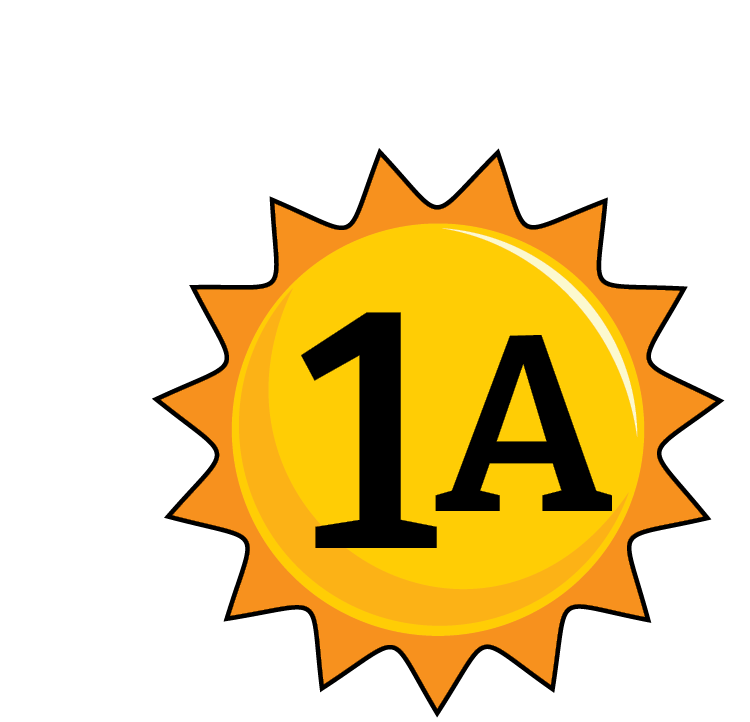 Bears through the Seasons – 1A Signs of Summer: Engage
7
[Speaker Notes: Student answers will vary.]
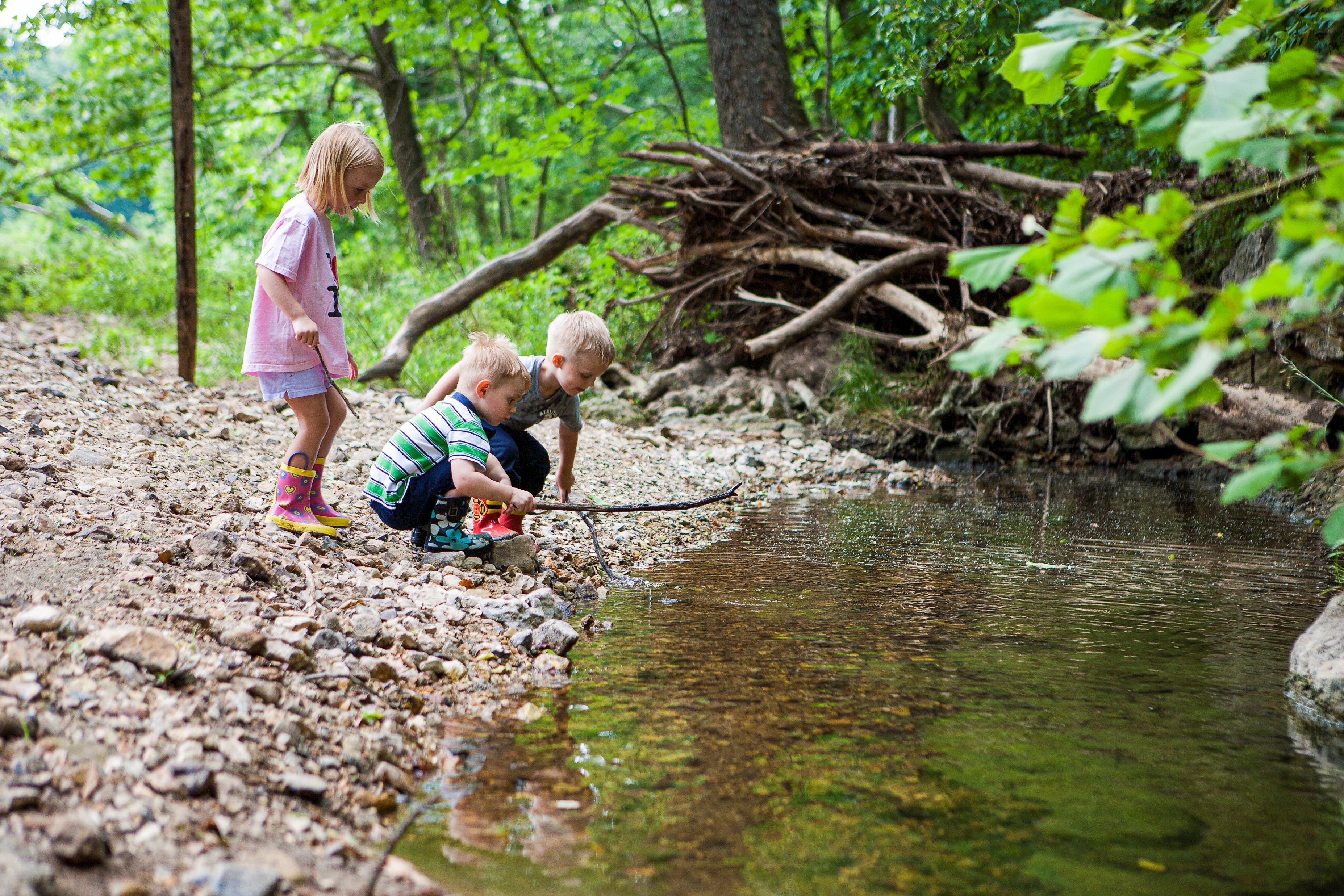 What do we do and wear in summer?
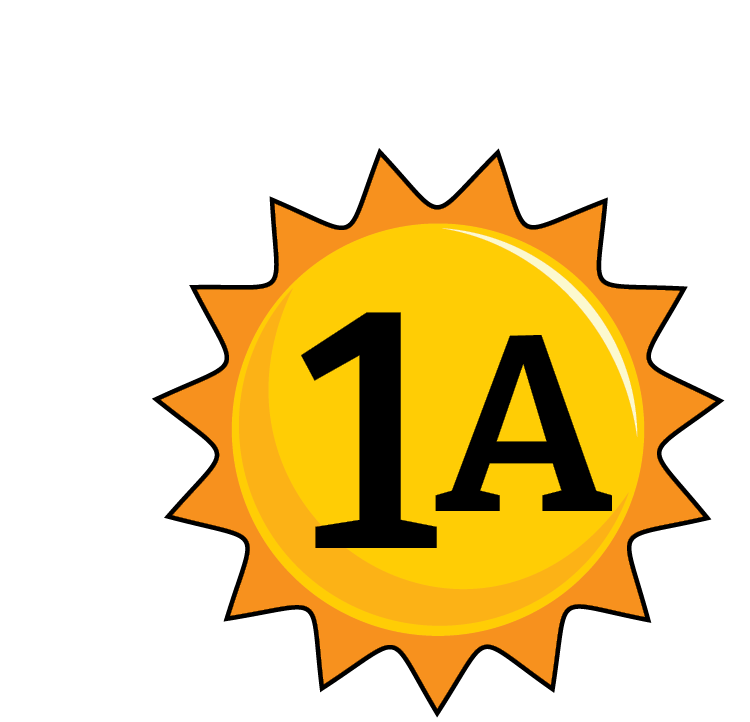 Bears through the Seasons – 1A Signs of Summer: Engage
8
[Speaker Notes: Student answers will vary.]
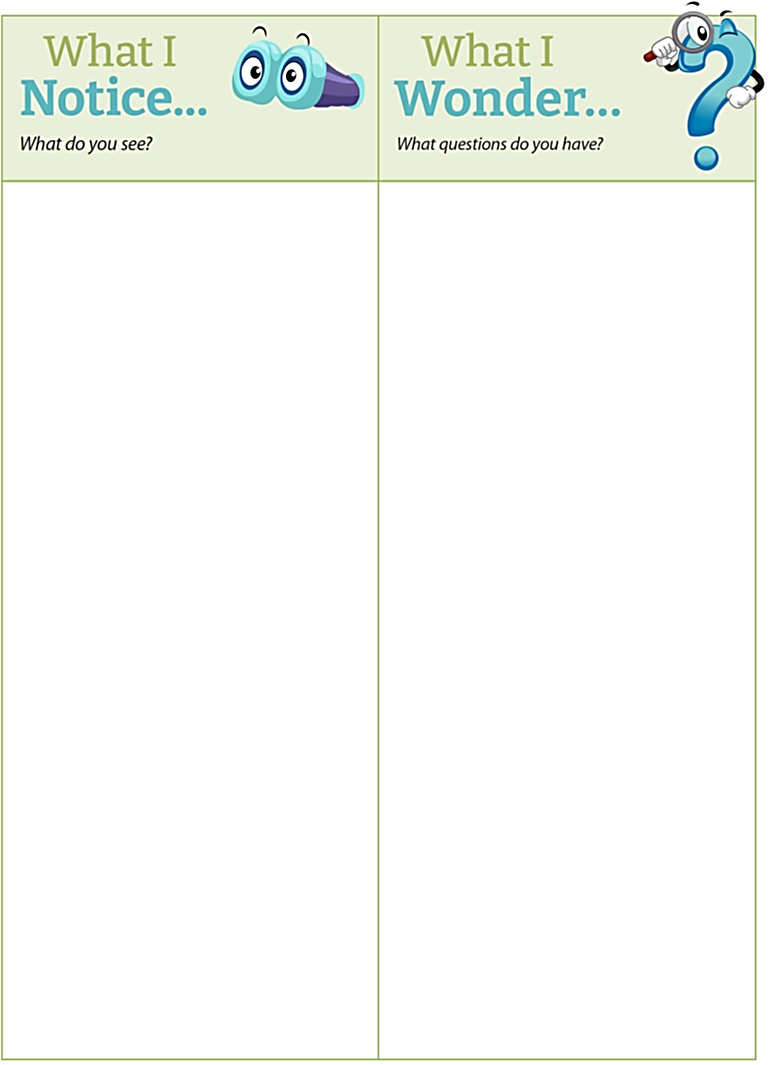 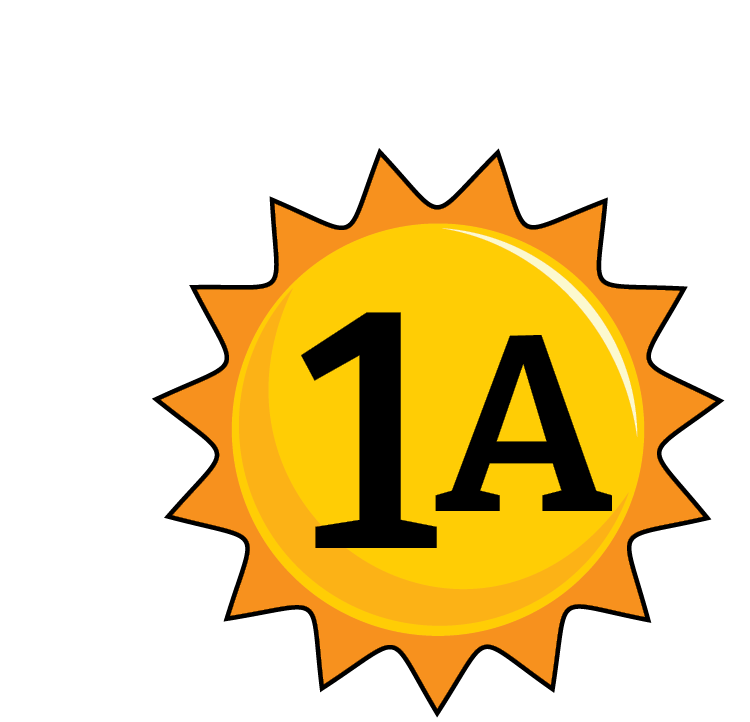 Bears through the Seasons – 1A Signs of Summer: Engage
9
[Speaker Notes: Prepare and display your Noticings and Wonderings Chart for this lesson. Add student observations and/or questions to the chart as the lesson proceeds in reference to the phenomenon studied.]
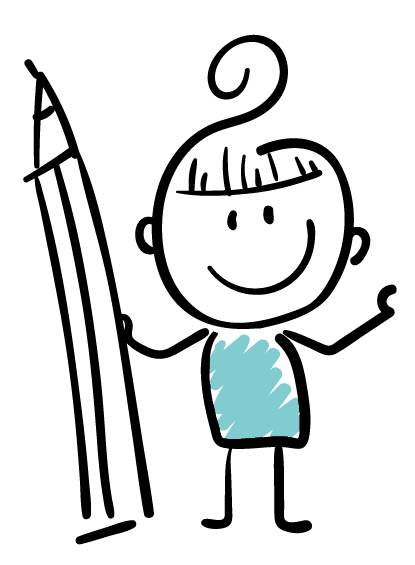 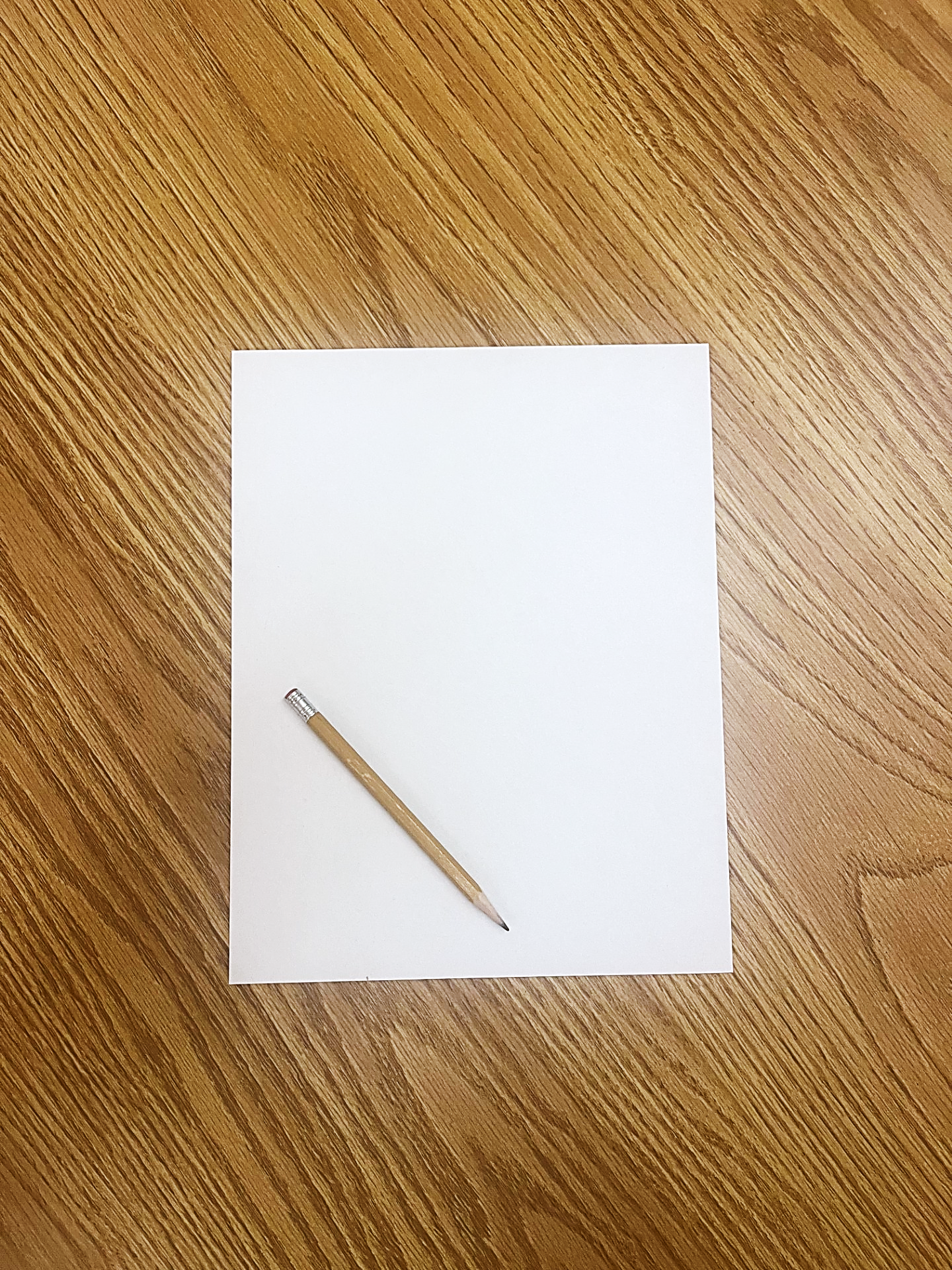 Draw a picture of something you do in summer
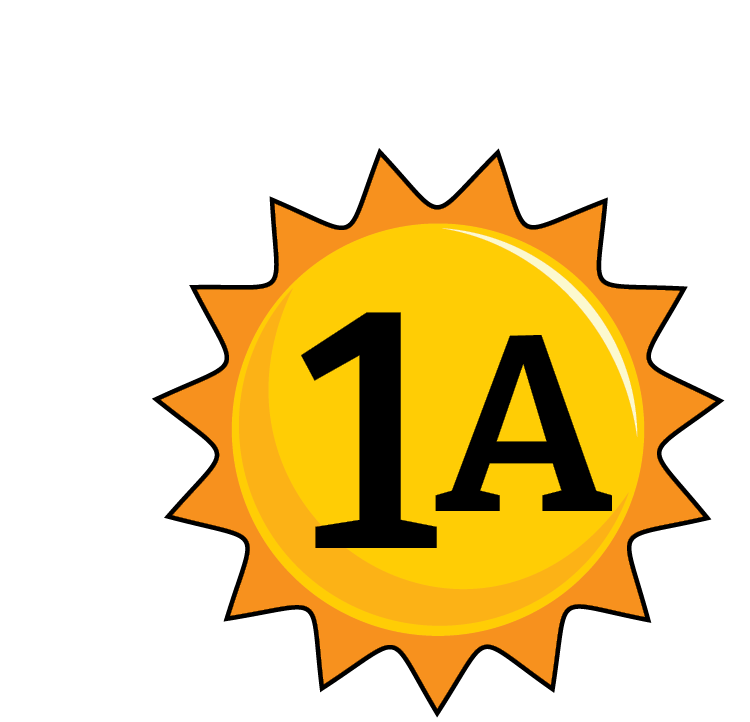 Bears through the Seasons – 1A Signs of Summer: Explore
10
[Speaker Notes: Give each student a piece of paper and colored pencils, markers, or crayons. Each student will draw a picture of something they do in the summer. They need to include what they wear and their surroundings, including weather outside. The students will create a collage or mural of their drawings. Give each student a piece of paper and colored pencils, markers, or crayons. Each student will draw a picture of something they do in the summer. They need to include what they wear and their surroundings, including weather outside. The students will create a collage or mural of their drawings.]
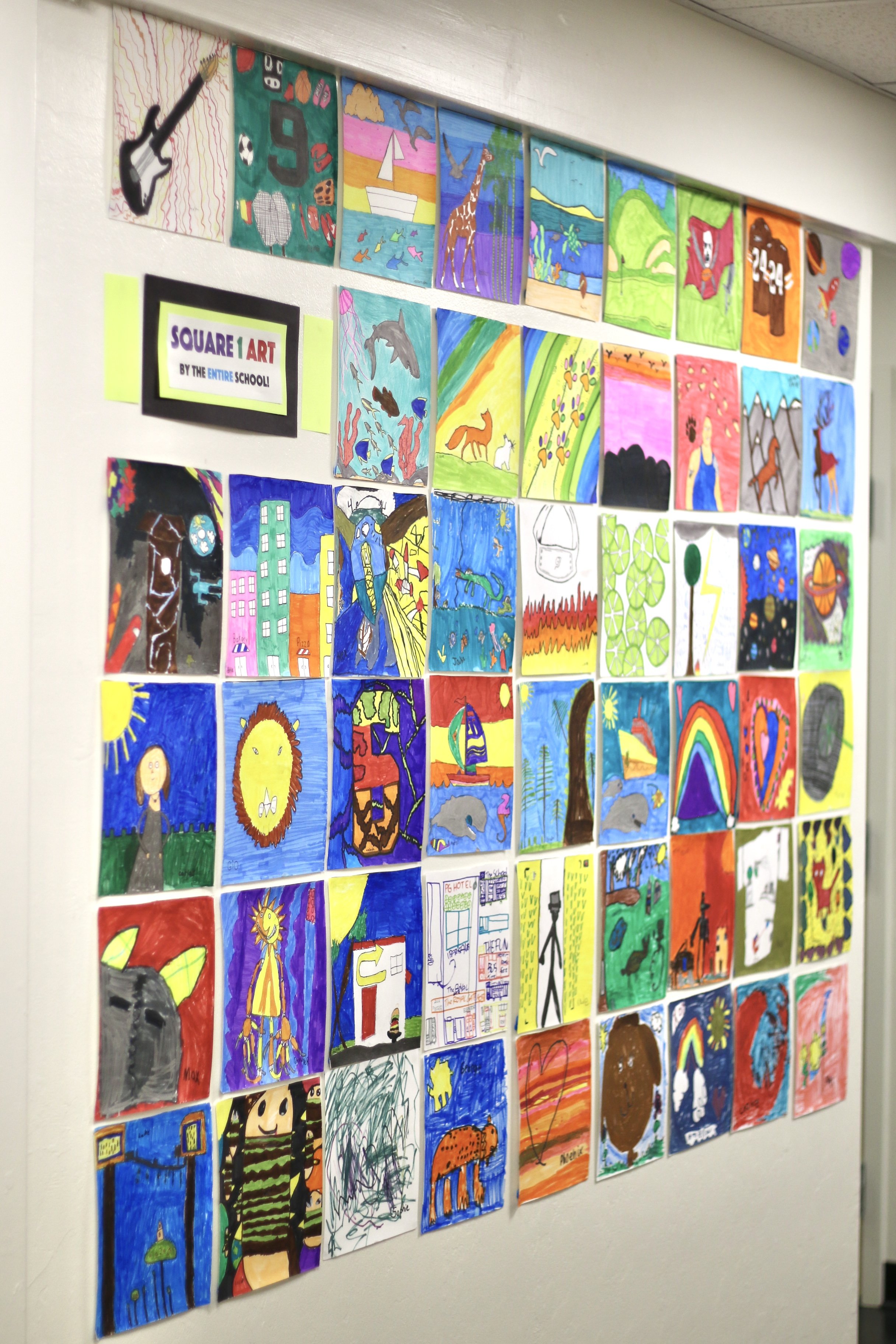 What do we wear in the summer?
What are activities that we do in summer?
Why do we do these activities?
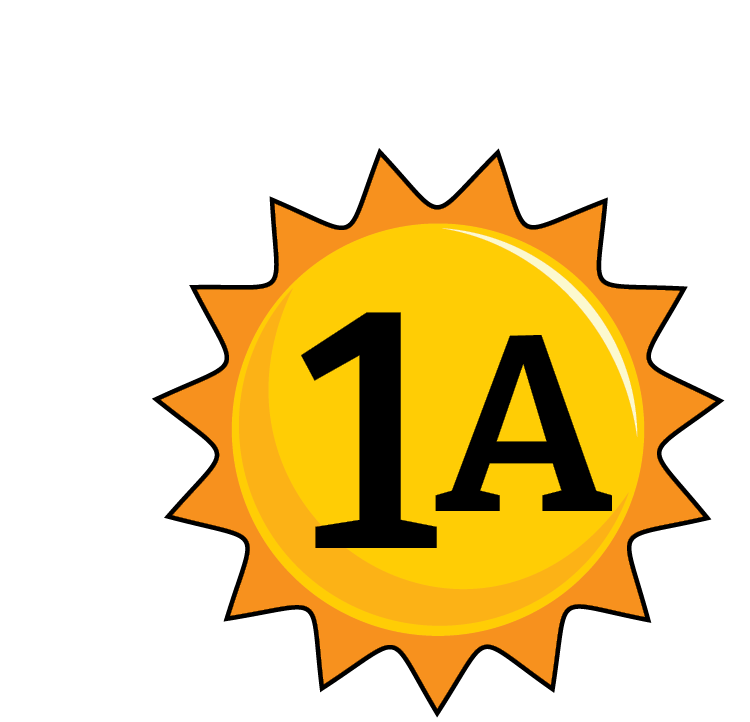 Bears through the Seasons – 1A Signs of Summer: Explain
11
[Speaker Notes: After creating the mural ask:
What do we wear in the summer?
What are activities that we do in summer?
Why do we do these activities?]
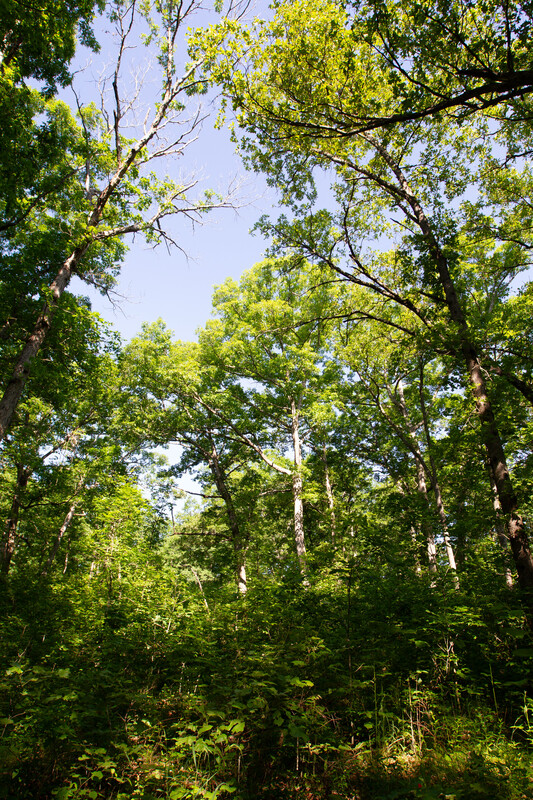 When it is summer at our house and school, is it also summer in the woods and wild places of Missouri?
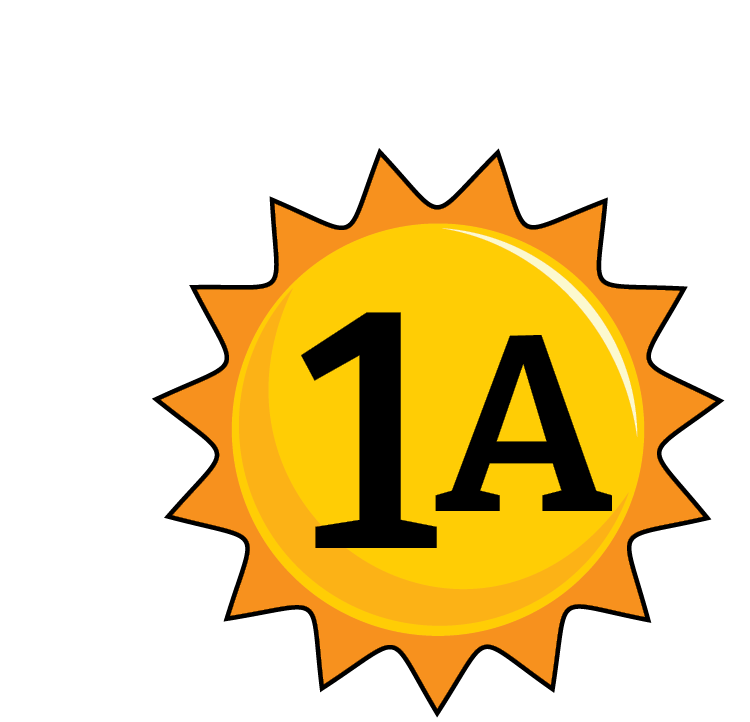 Bears through the Seasons – 1A Signs of Summer: Explain
12
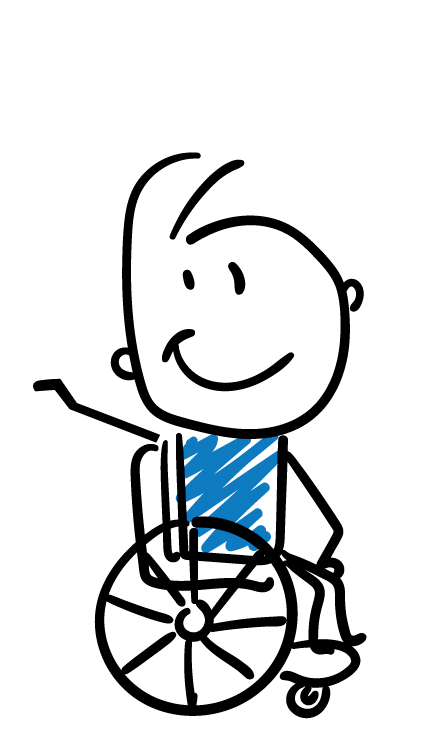 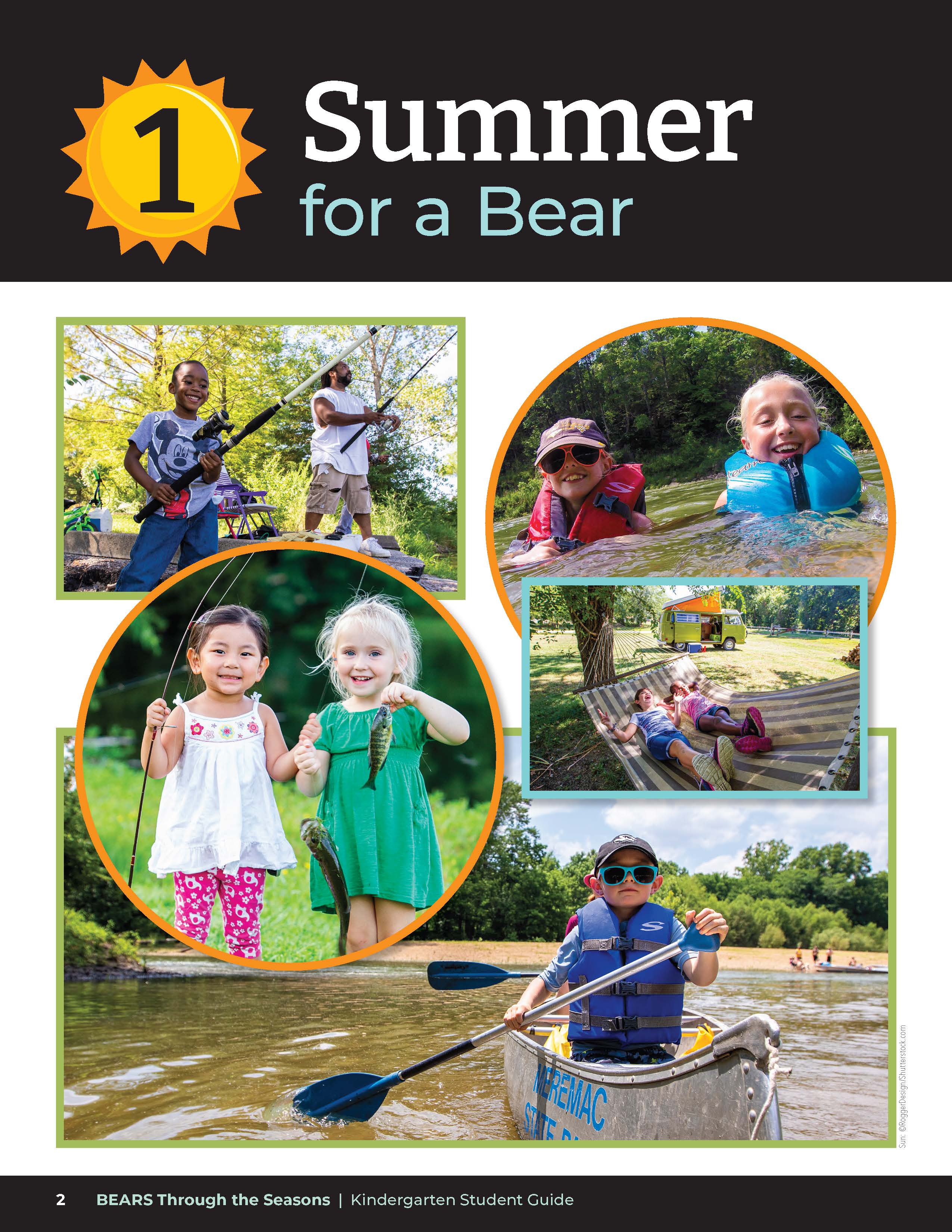 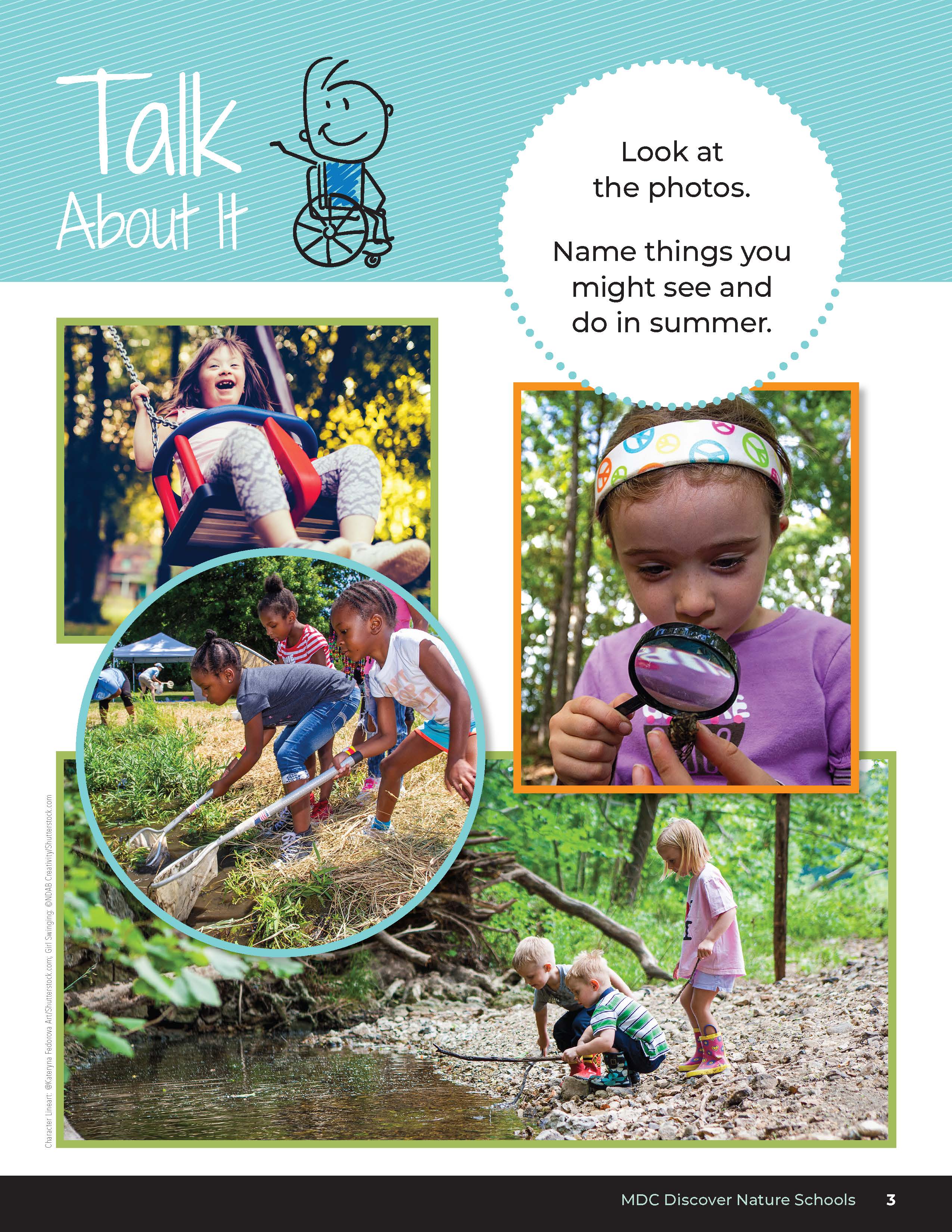 What are things that you would do in the summertime?
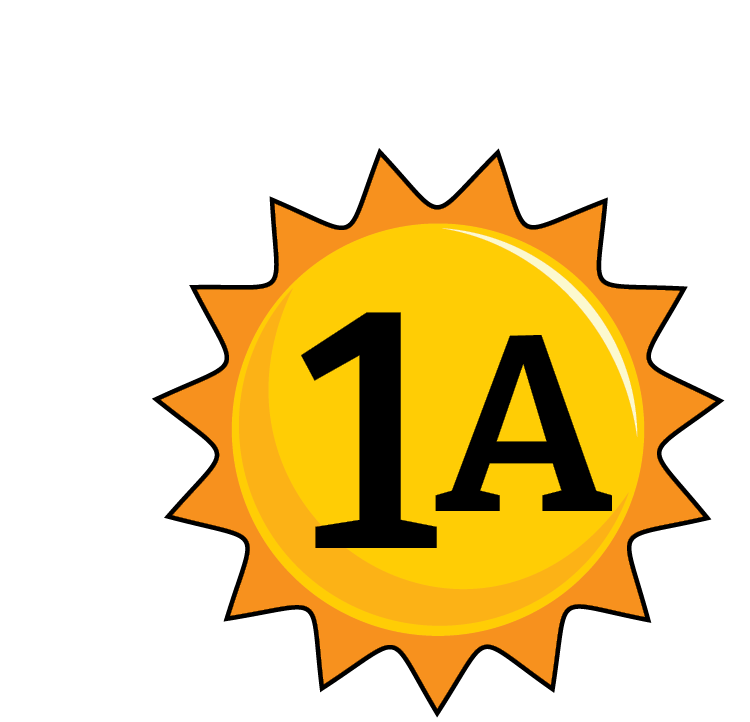 Bears through the Seasons – 1A Signs of Summer: Explain
13
[Speaker Notes: Open your student guide, Unit 1 Exploring the Phenomenon Talk About It! On Page 3]
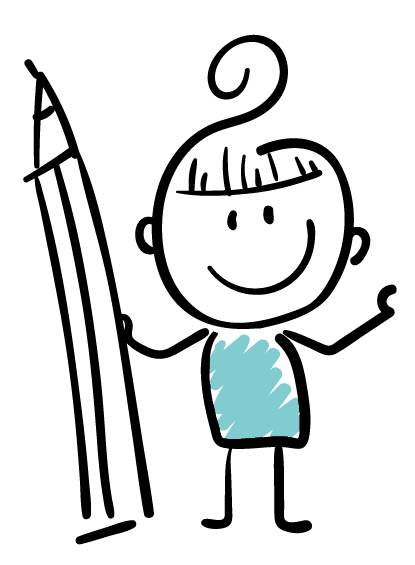 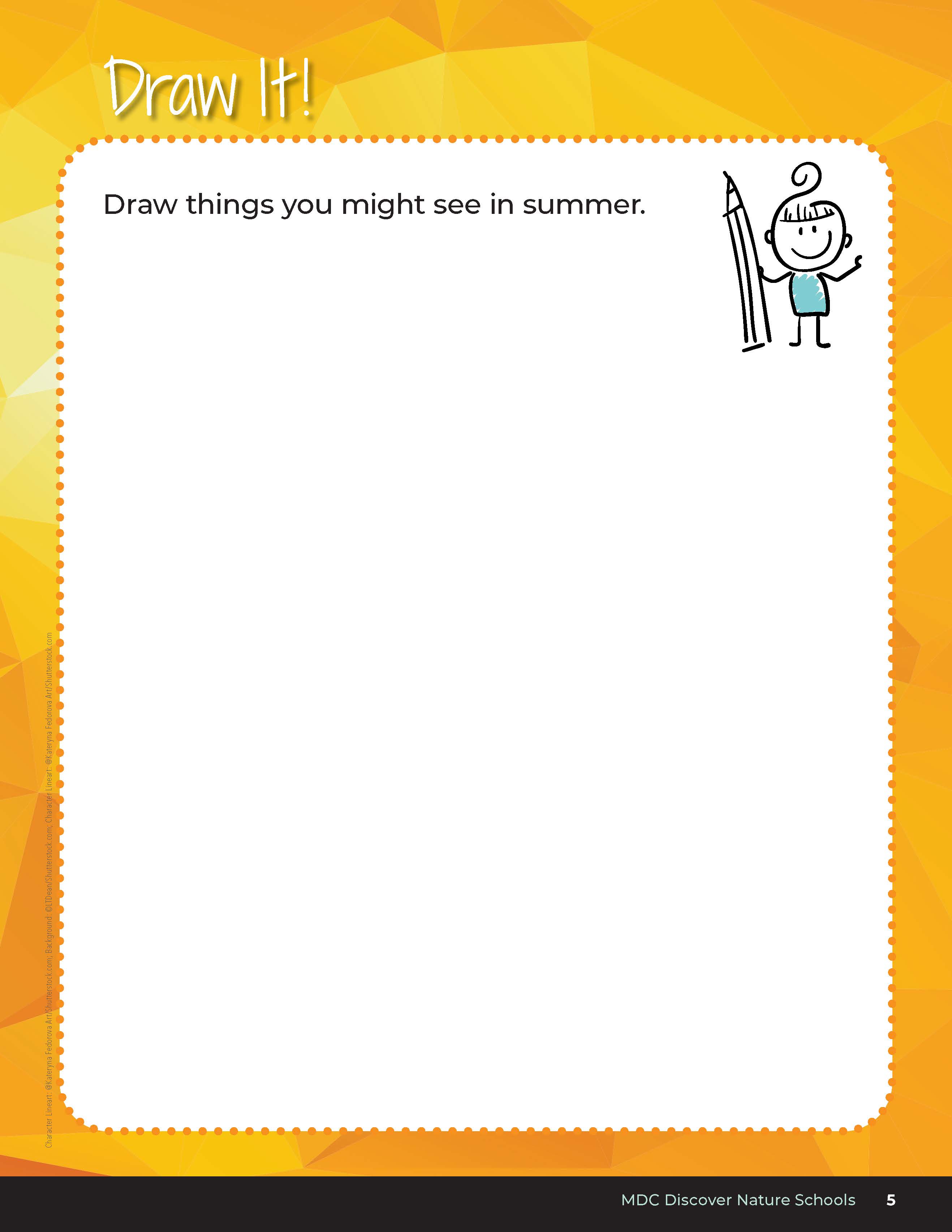 Draw things you might see in summer
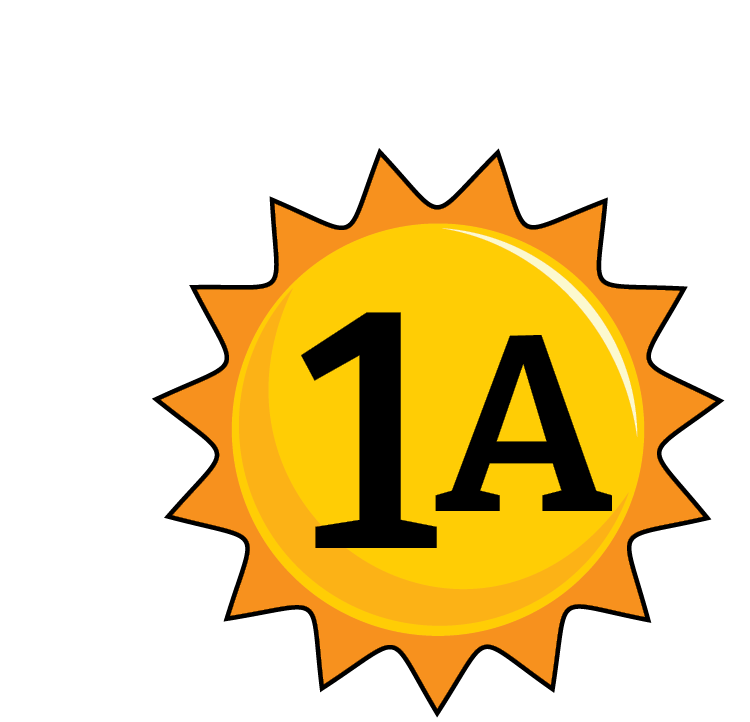 Bears through the Seasons – 1A Signs of Summer: Explain
14
[Speaker Notes: Now it’s time for us to think about what we see in summer. Draw what you think you may see in your student guide, 1A Draw It! on Page 3. Reference page 5.]
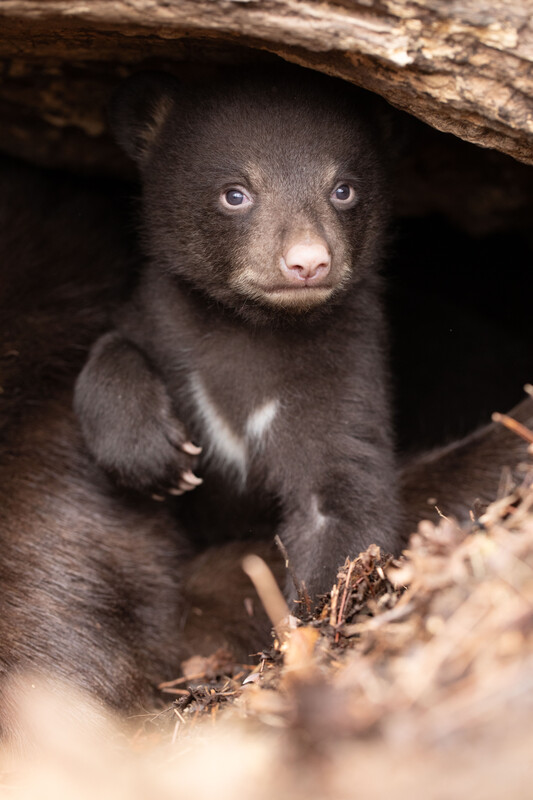 Do you think bears experience summer in the same way you and I do?
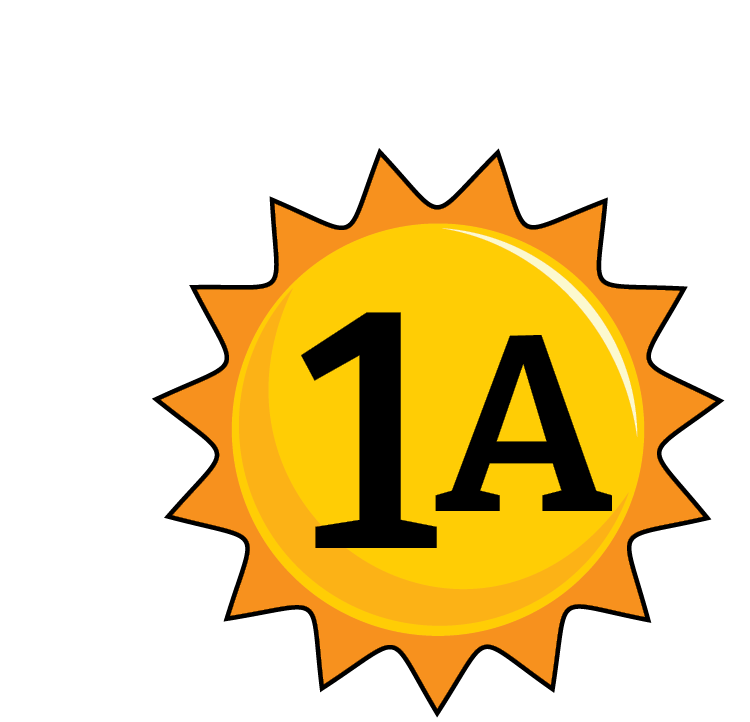 Bears through the Seasons – 1A Signs of Summer: Explain
15
[Speaker Notes: Student answers may vary]
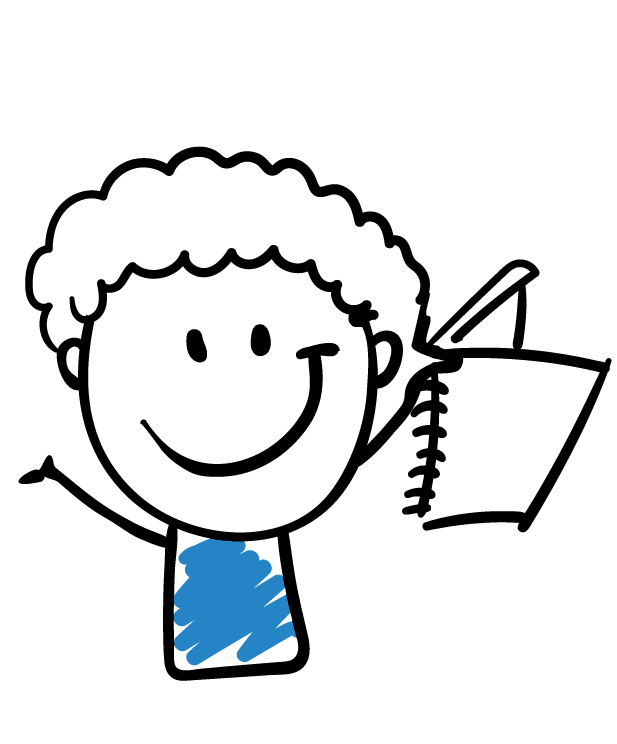 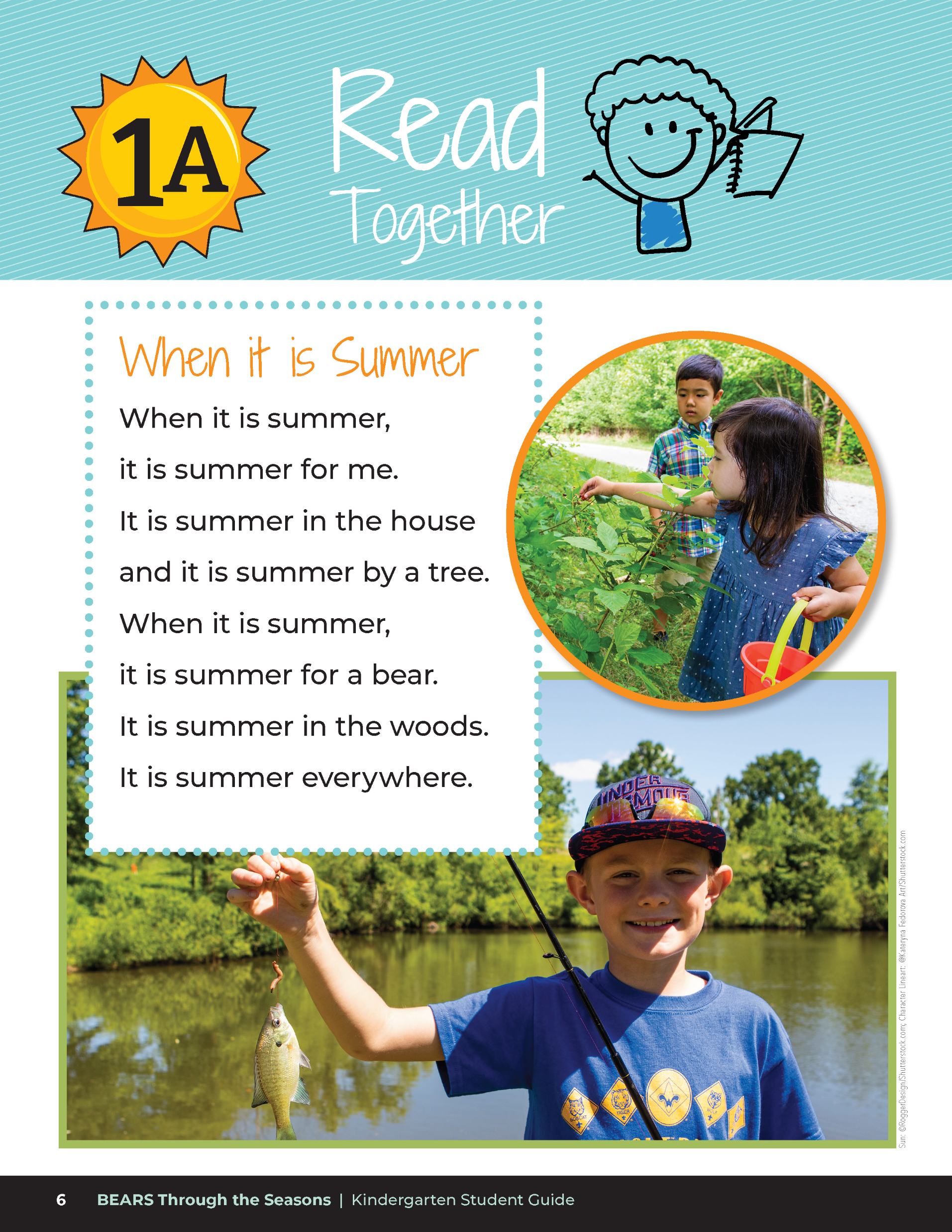 When it is Summer
When it is summer,
it is summer for me.
It is summer in the house
and it is summer by a tree.
When it is summer,
it is summer for a bear.
It is summer in the woods.
It is summer everywhere.
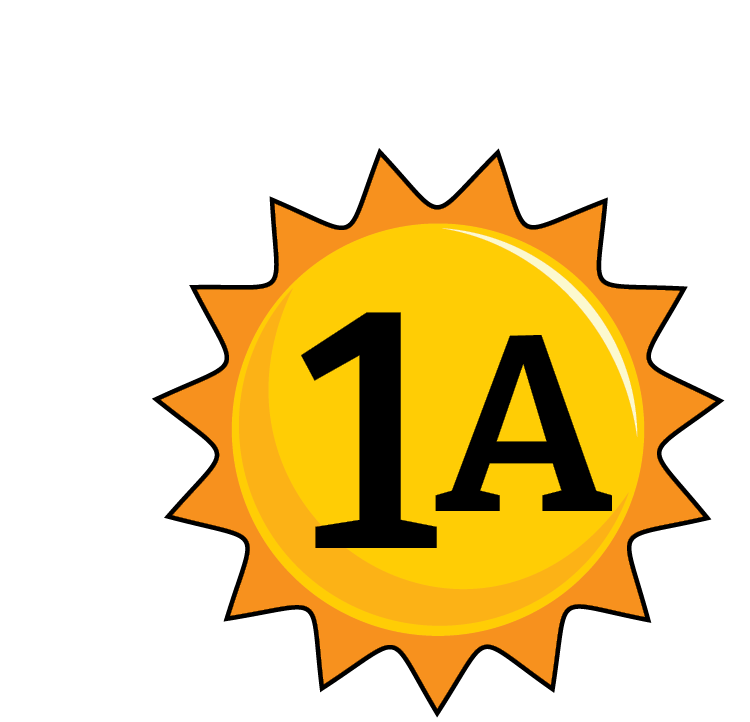 Bears through the Seasons – 1A Signs of Summer: Explain
16
[Speaker Notes: Read Together When it is Summer on Page 6 in the student guide.]
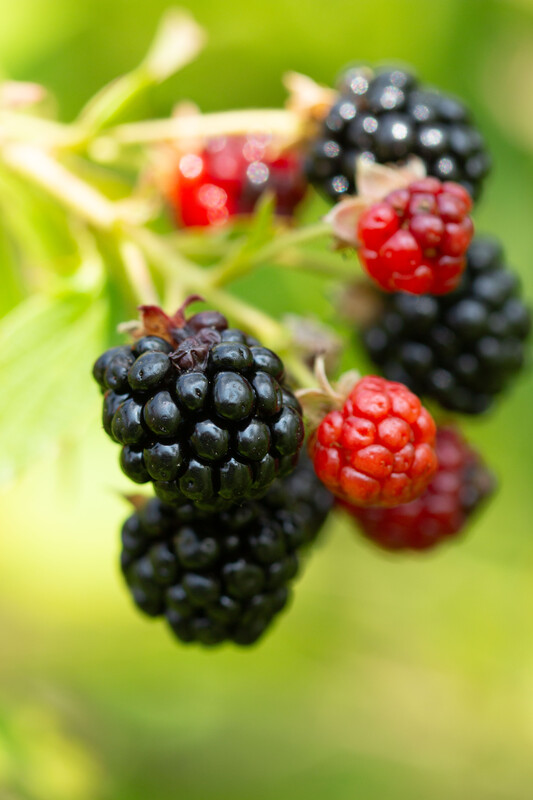 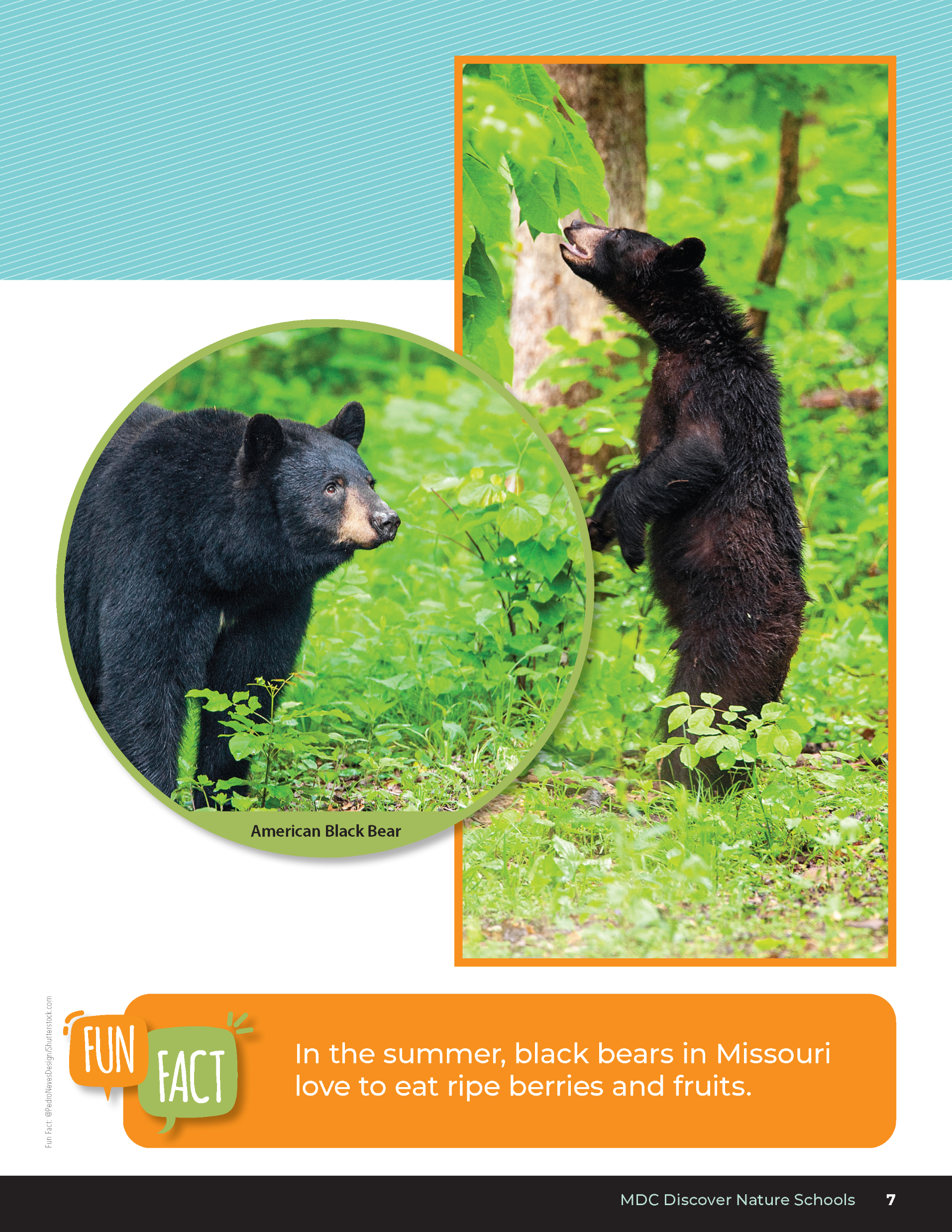 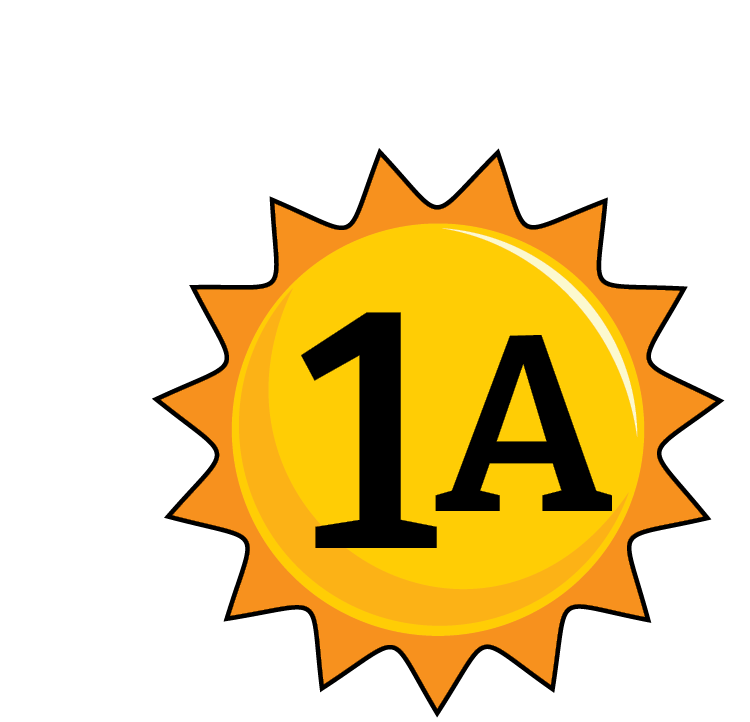 Bears through the Seasons – 1A Signs of Summer: Explain
17
[Speaker Notes: Read the fun fact on Page 7 in the student guide.]
Which of these images show the season of summer? How do you know?
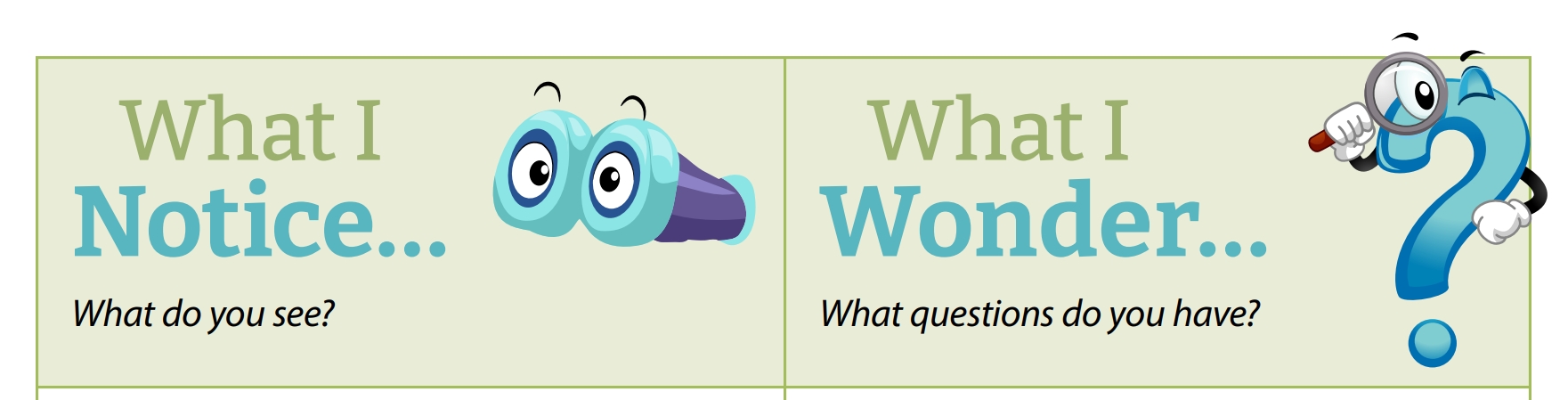 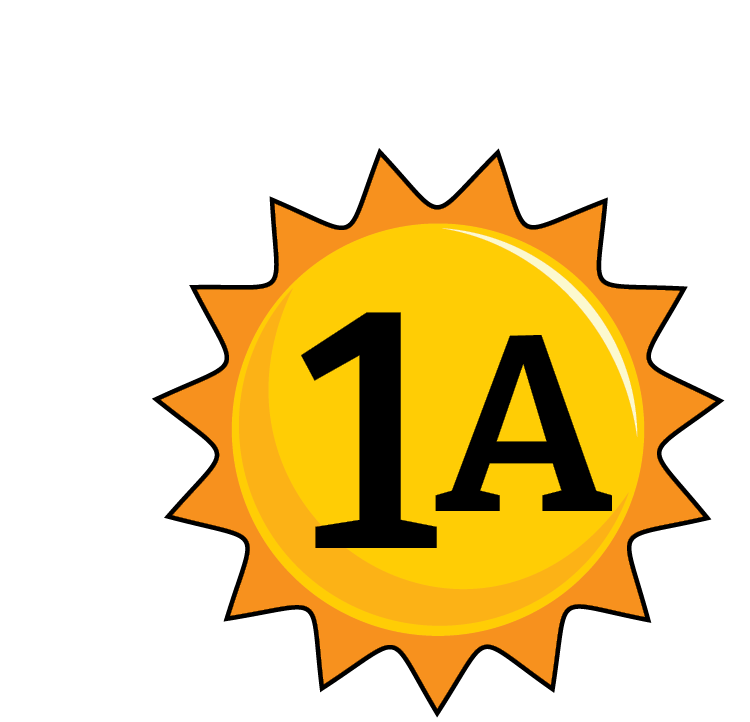 Bears through the Seasons – 1A Signs of Summer: Elaborate
18
[Speaker Notes: Add student observations and/or questions to the Noticings and Wonderings Chart as the lesson concludes in reference to the phenomenon studied.]
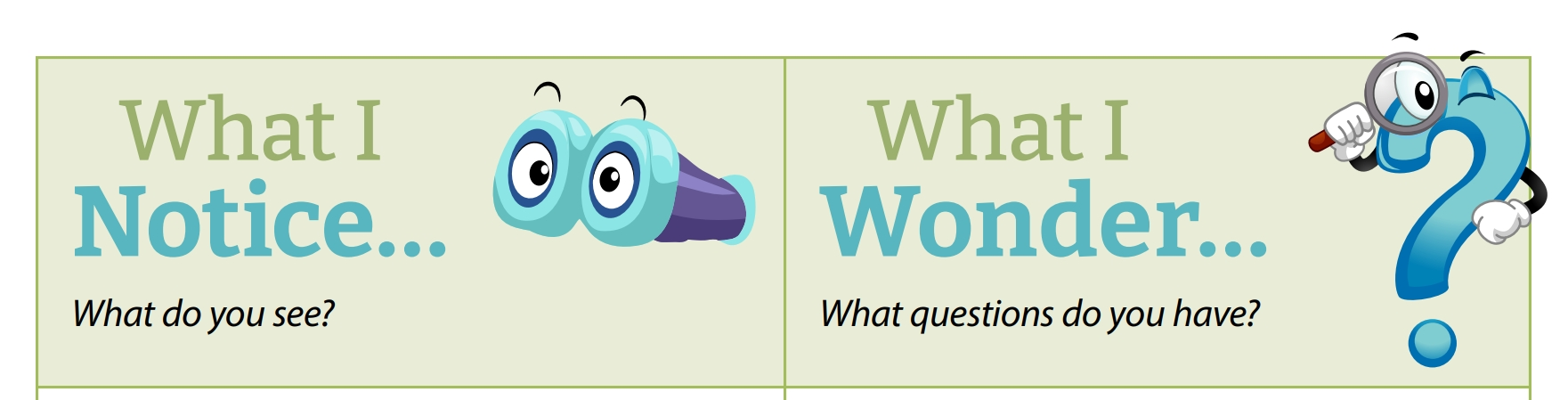 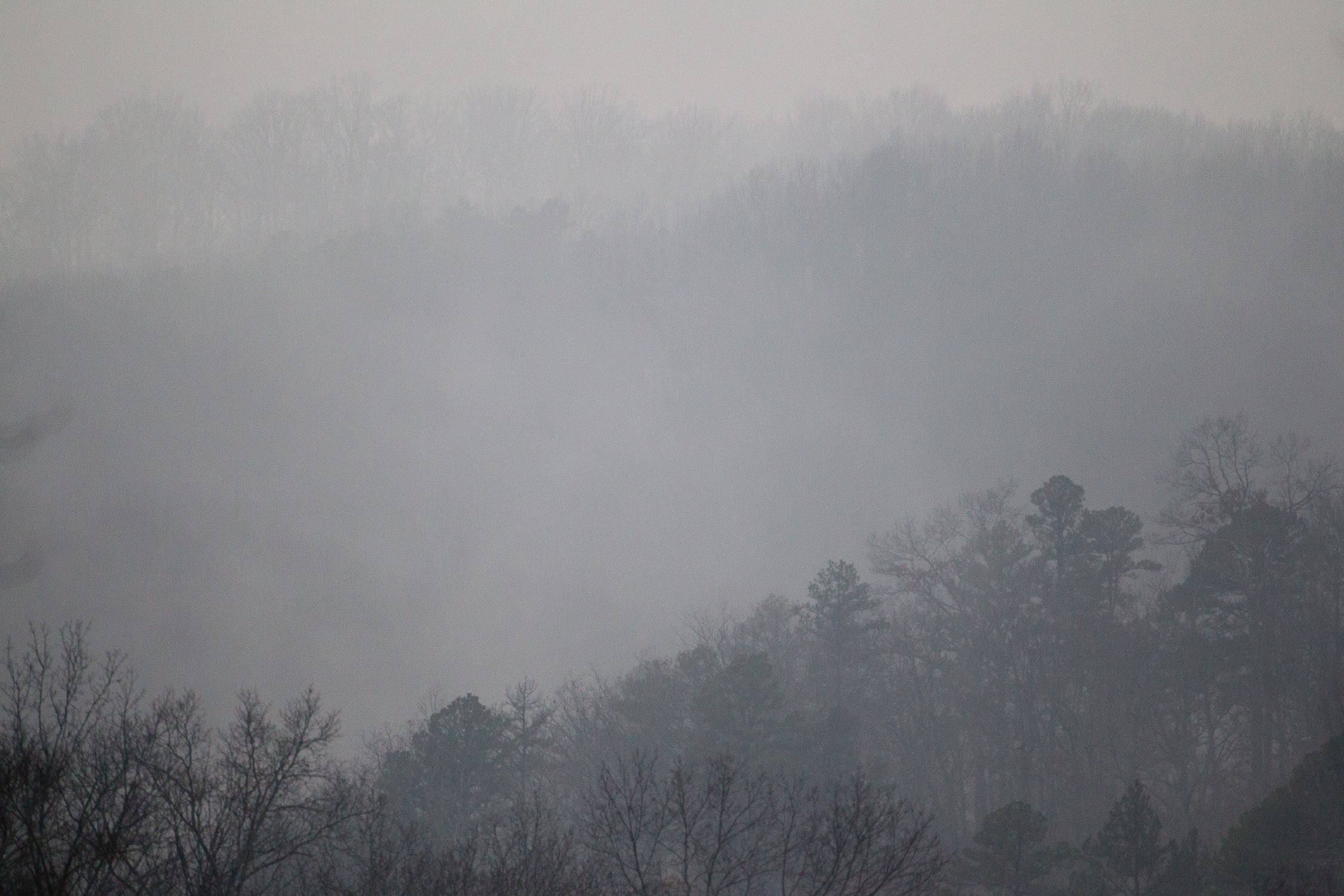 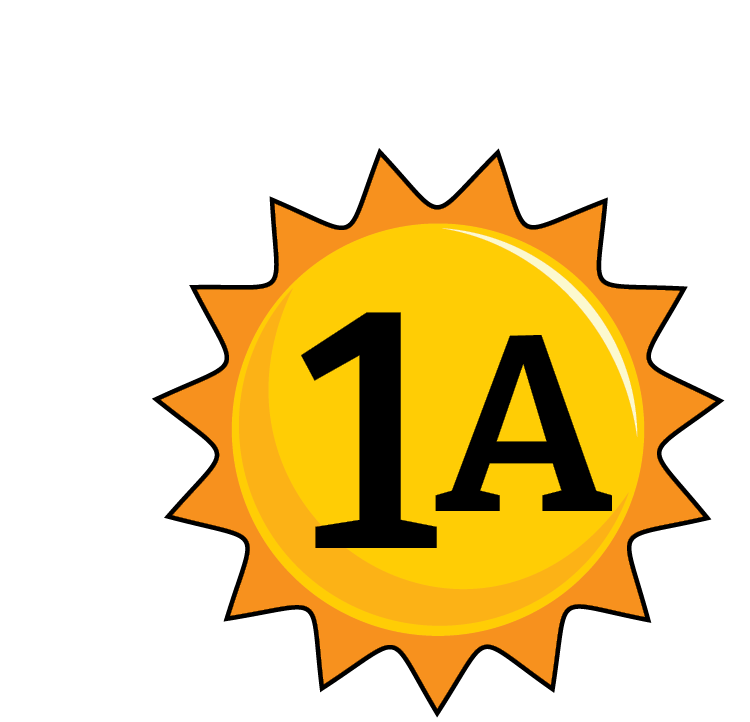 Bears through the Seasons – 1A Signs of Summer: Elaborate
19
[Speaker Notes: Add student observations and/or questions to the Noticings and Wonderings Chart as the lesson concludes in reference to the phenomenon studied.]
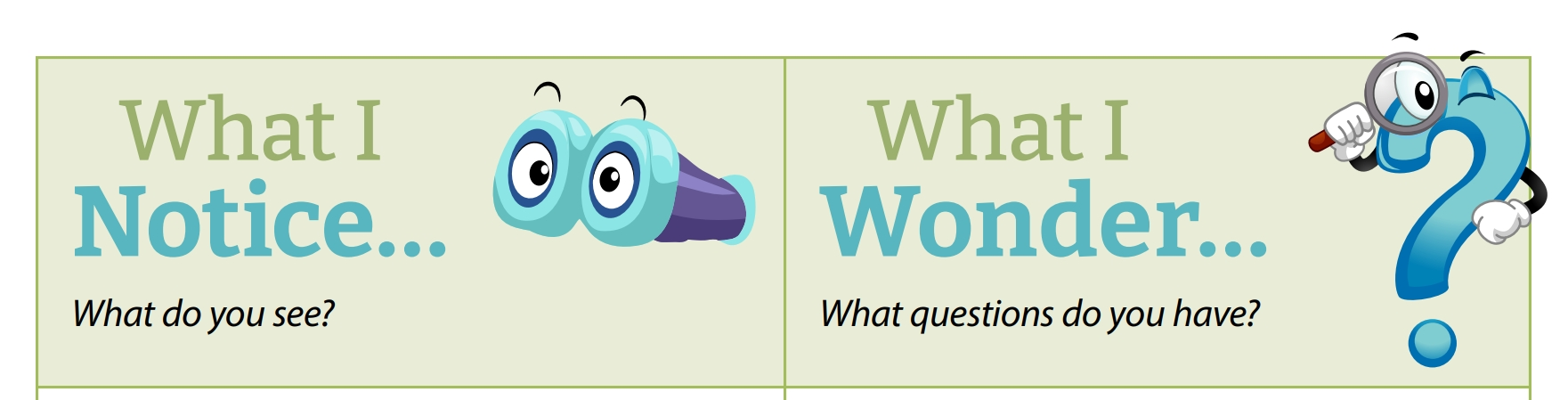 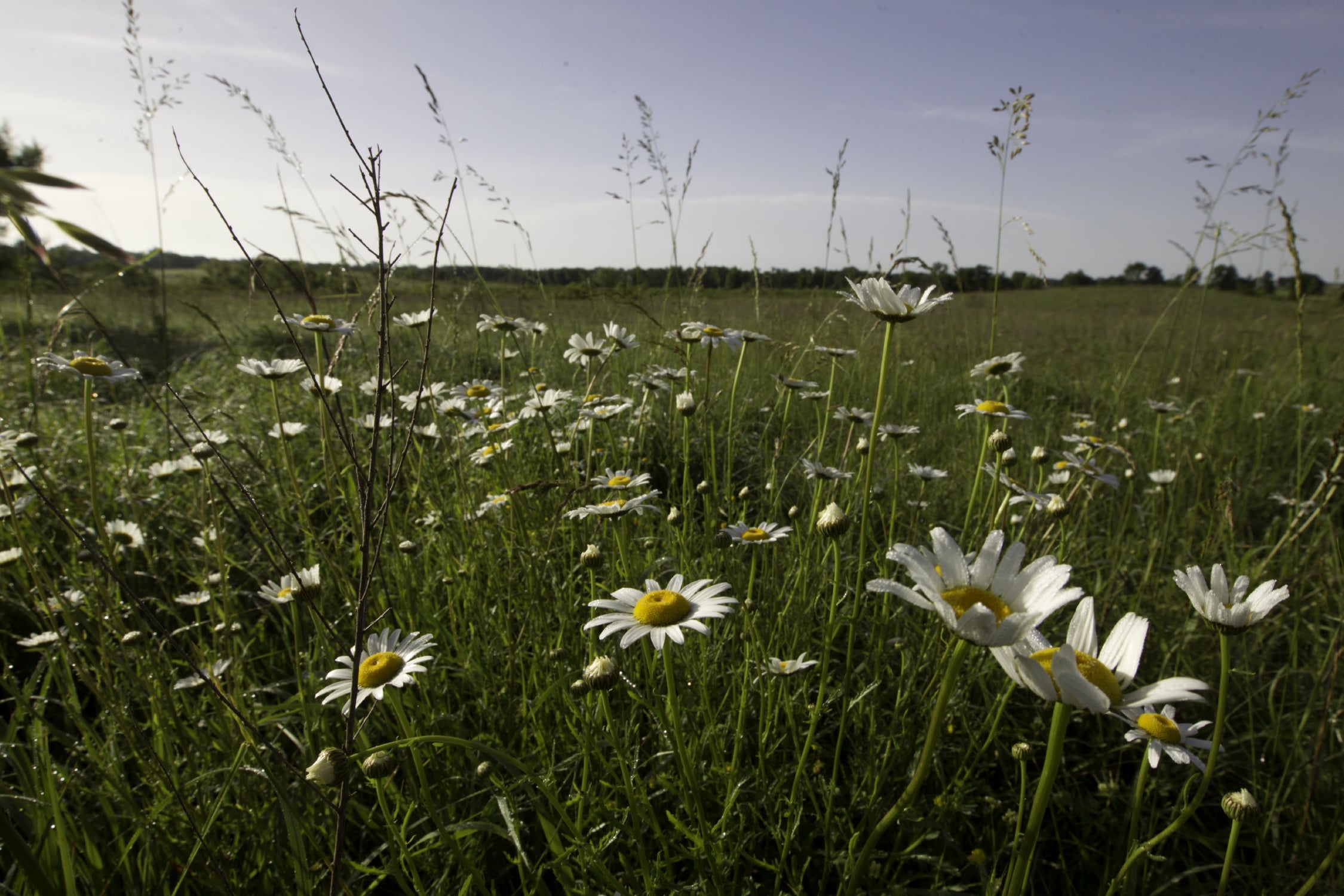 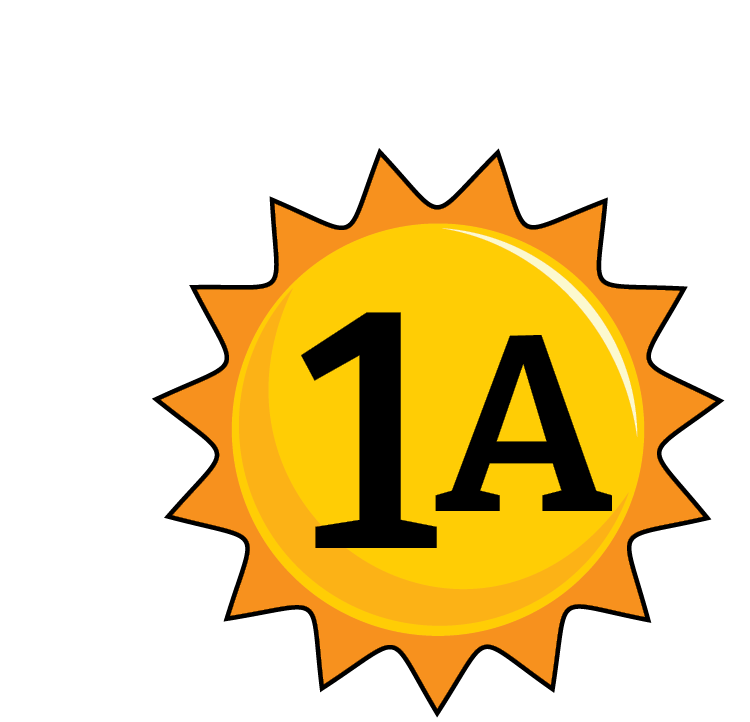 Bears through the Seasons – 1A Signs of Summer: Elaborate
20
[Speaker Notes: Add student observations and/or questions to the Noticings and Wonderings Chart as the lesson concludes in reference to the phenomenon studied.]
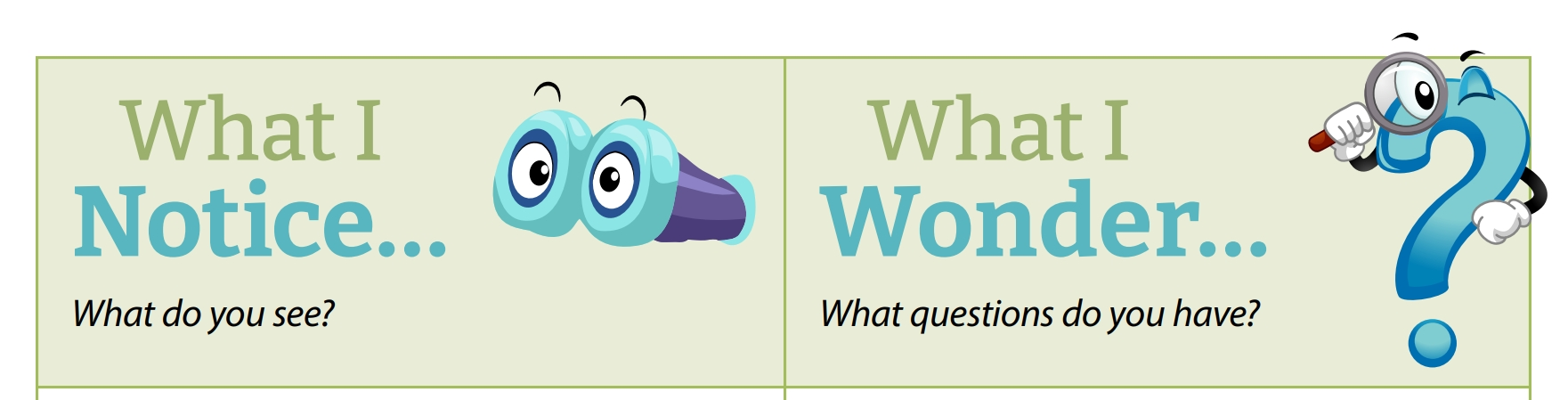 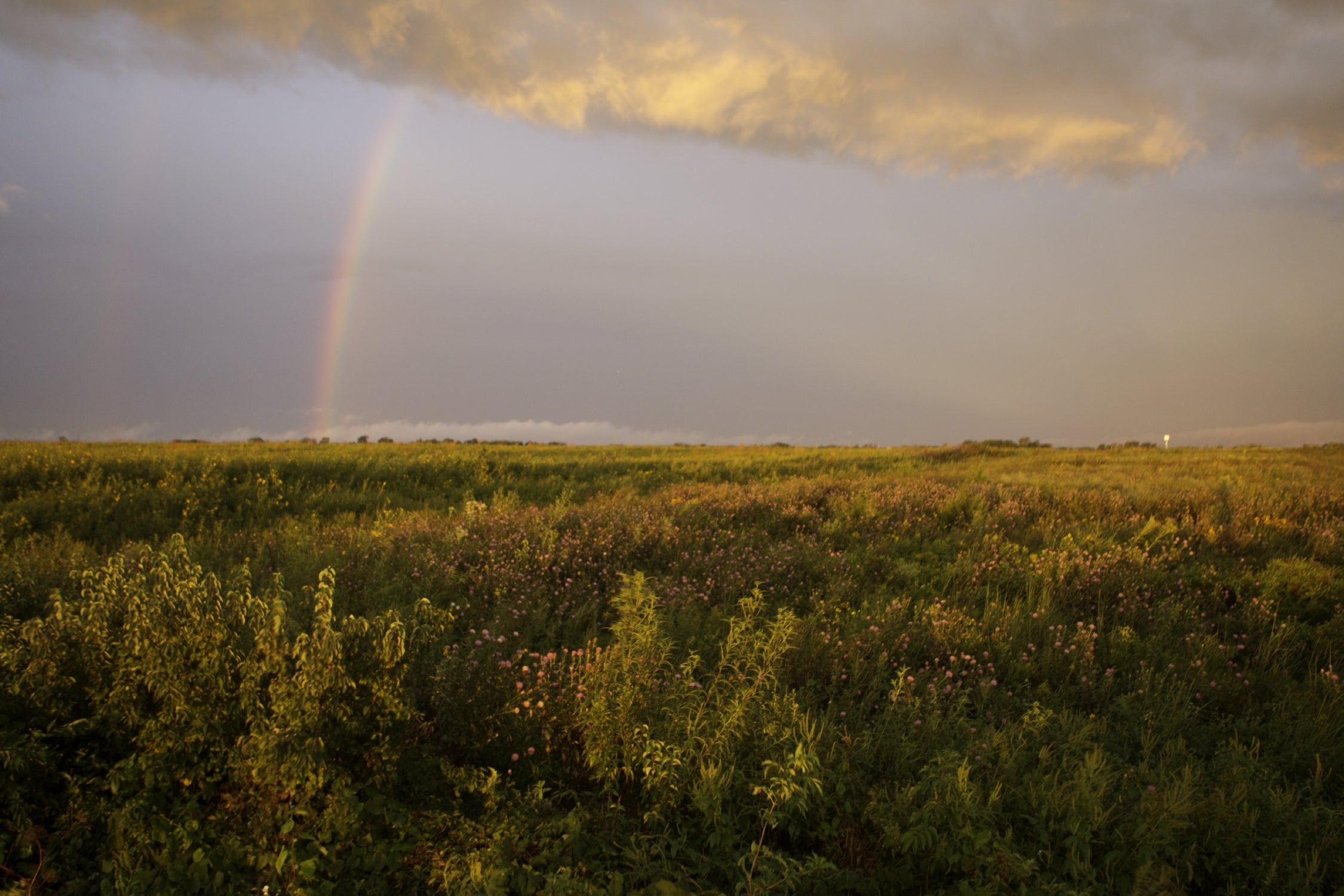 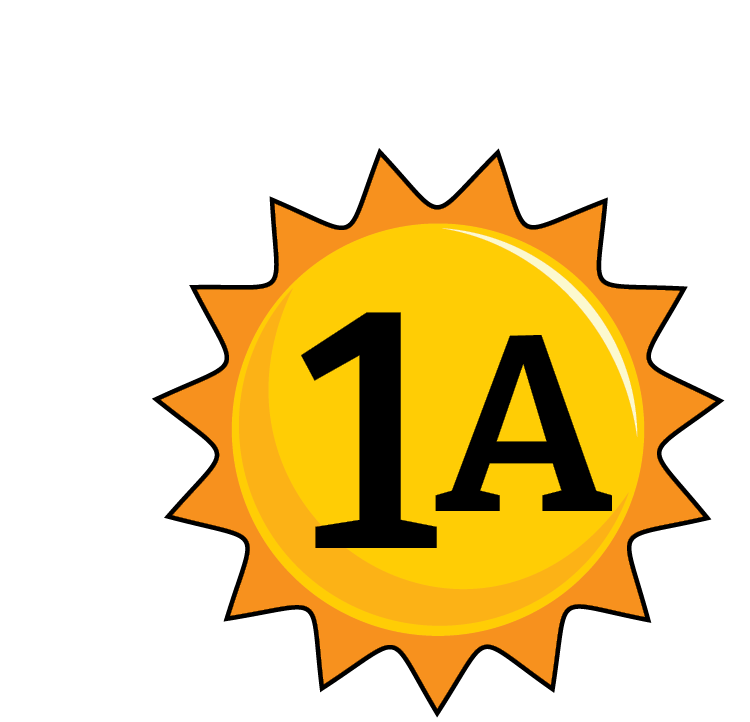 Bears through the Seasons – 1A Signs of Summer: Elaborate
21
[Speaker Notes: Add student observations and/or questions to the Noticings and Wonderings Chart as the lesson concludes in reference to the phenomenon studied.]
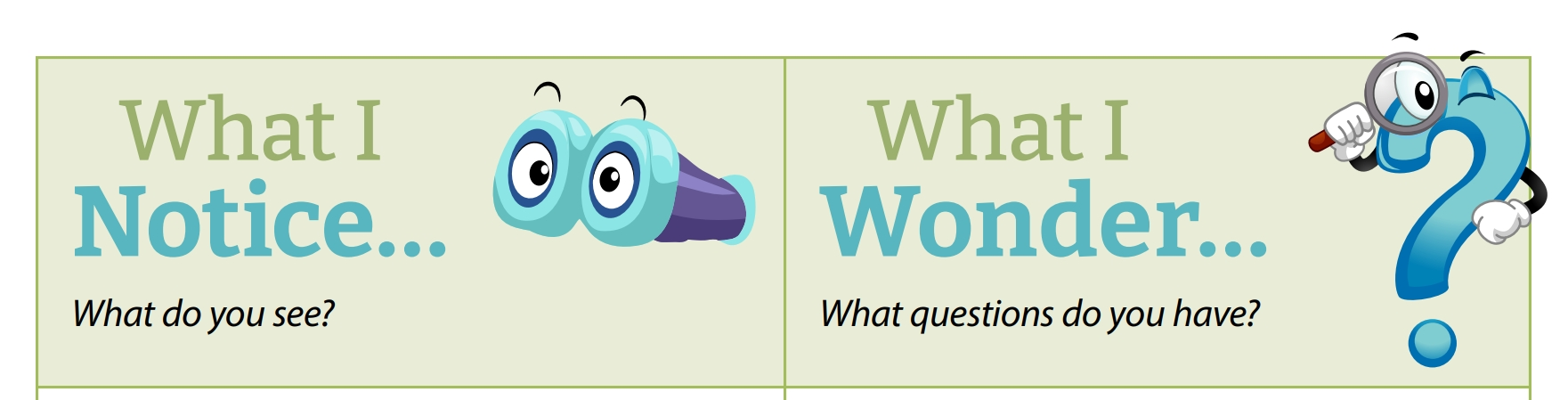 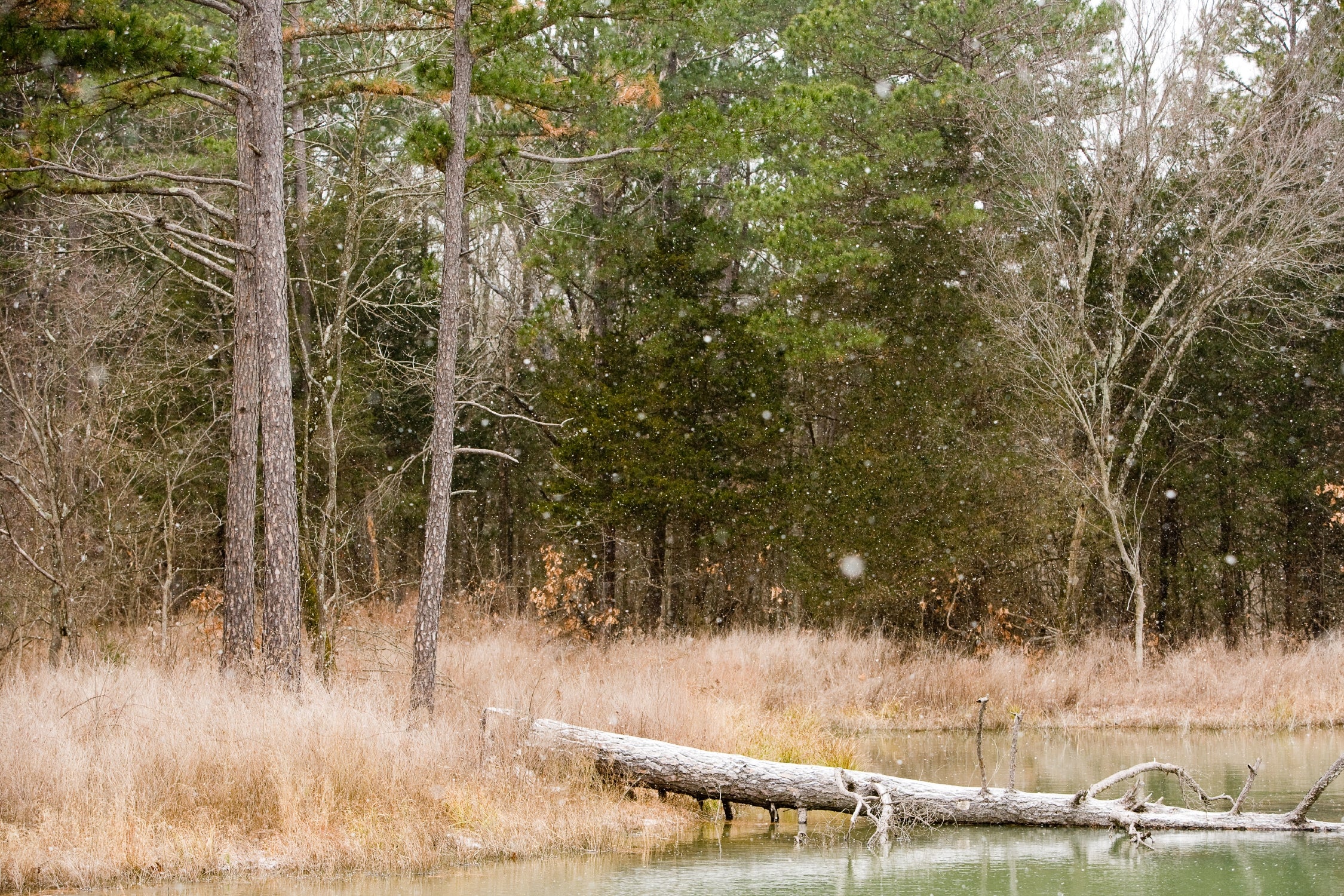 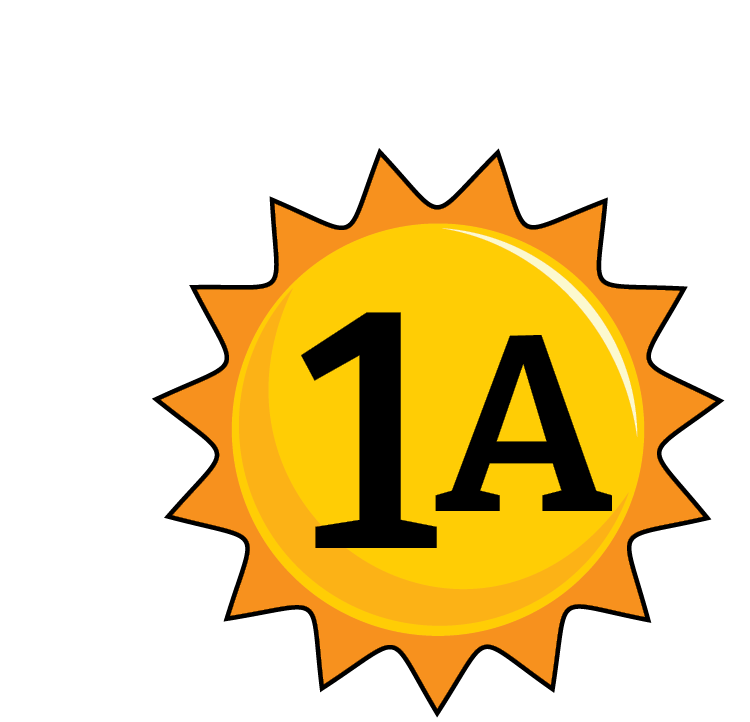 Bears through the Seasons – 1A Signs of Summer: Elaborate
22
[Speaker Notes: Add student observations and/or questions to the Noticings and Wonderings Chart as the lesson concludes in reference to the phenomenon studied.]
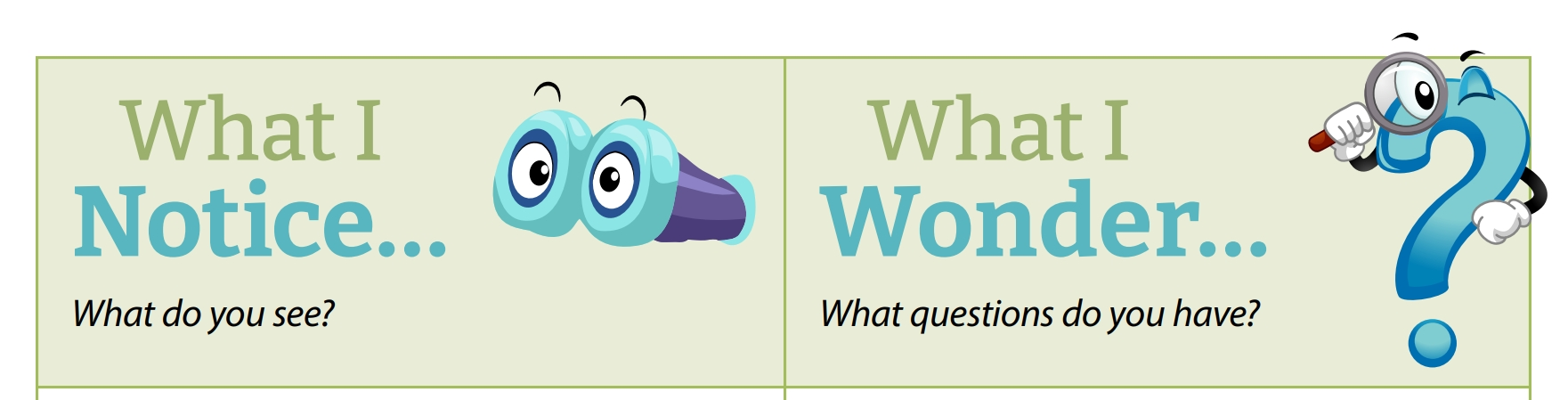 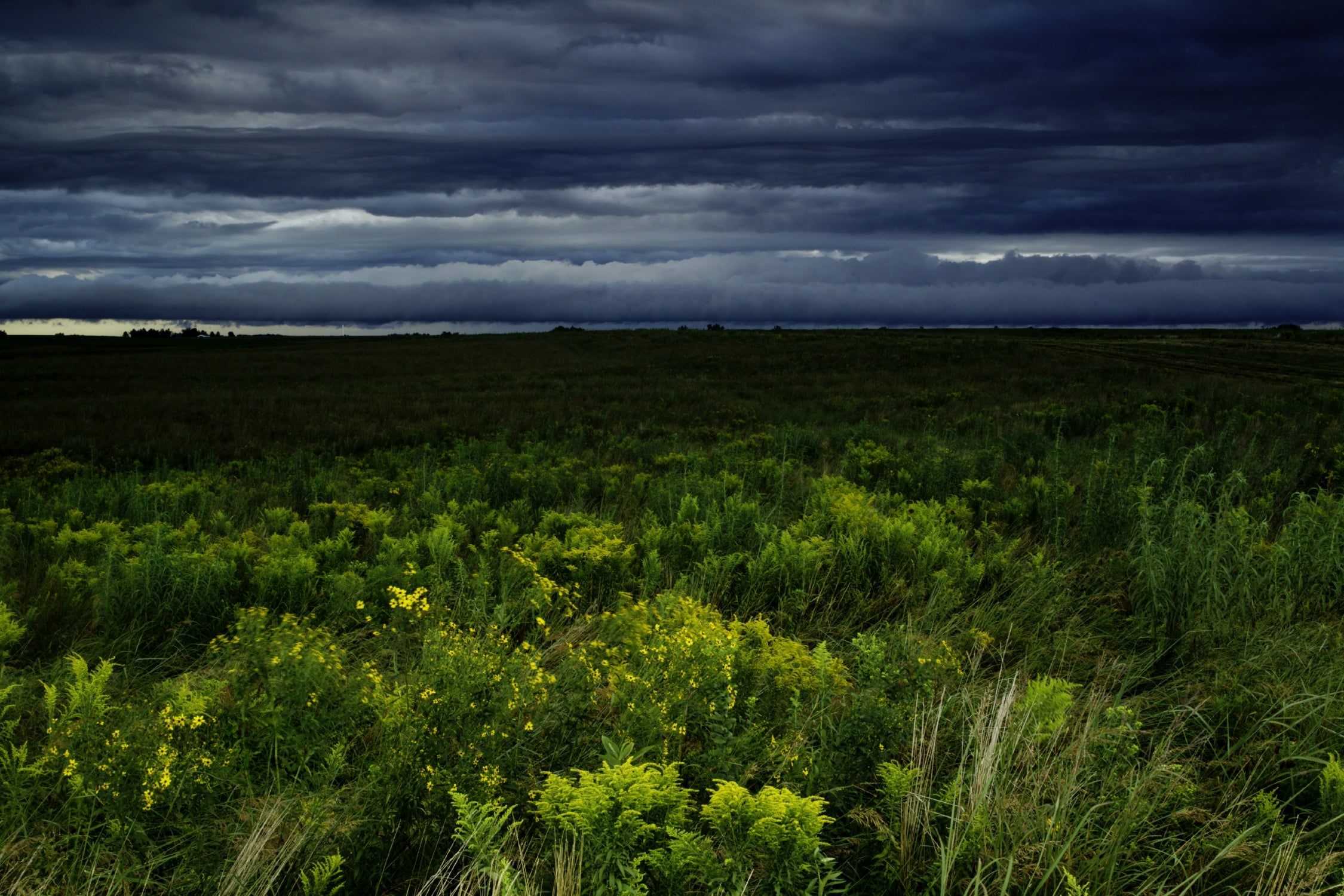 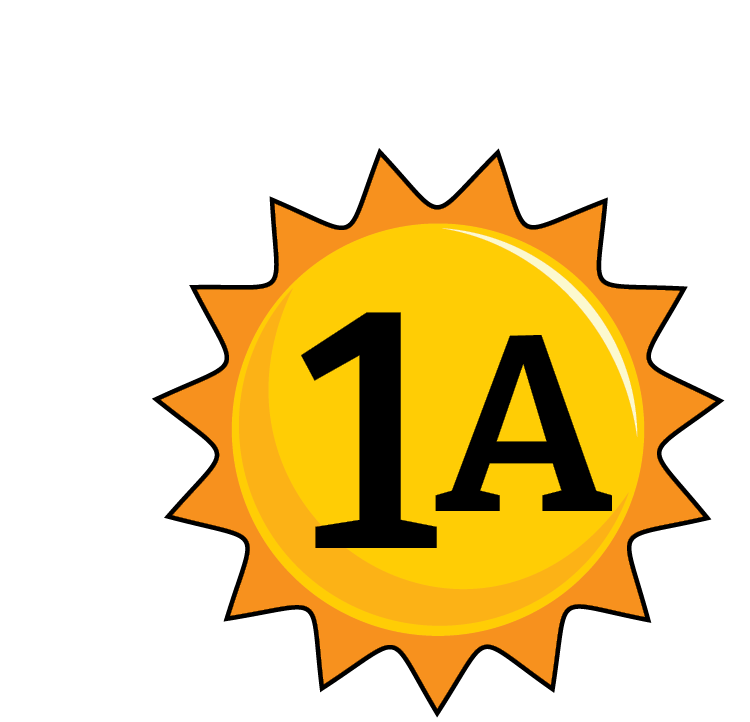 Bears through the Seasons – 1A Signs of Summer: Elaborate
23
[Speaker Notes: Add student observations and/or questions to the Noticings and Wonderings Chart as the lesson concludes in reference to the phenomenon studied.]
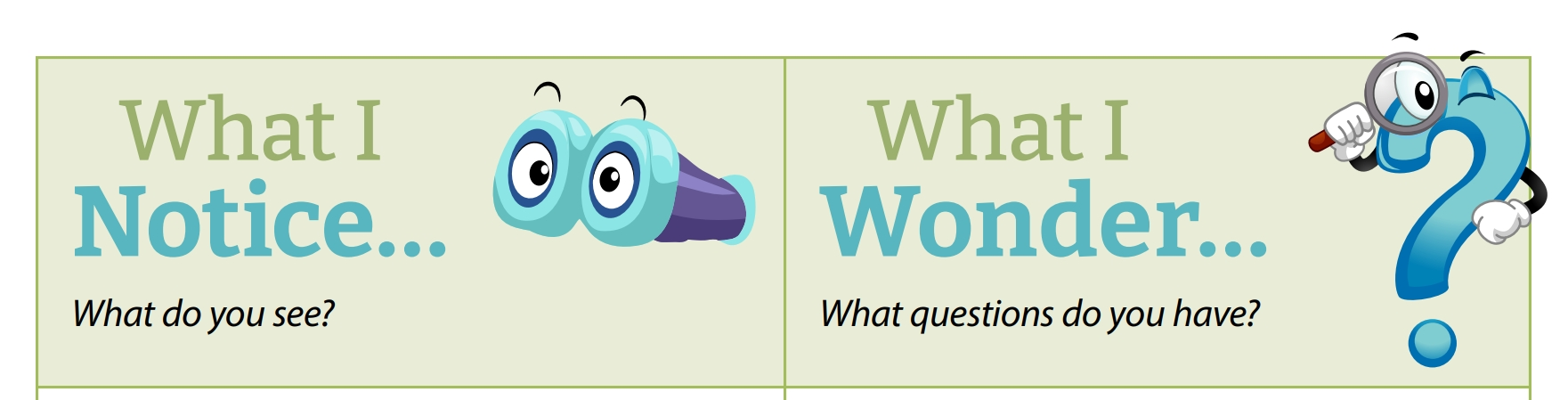 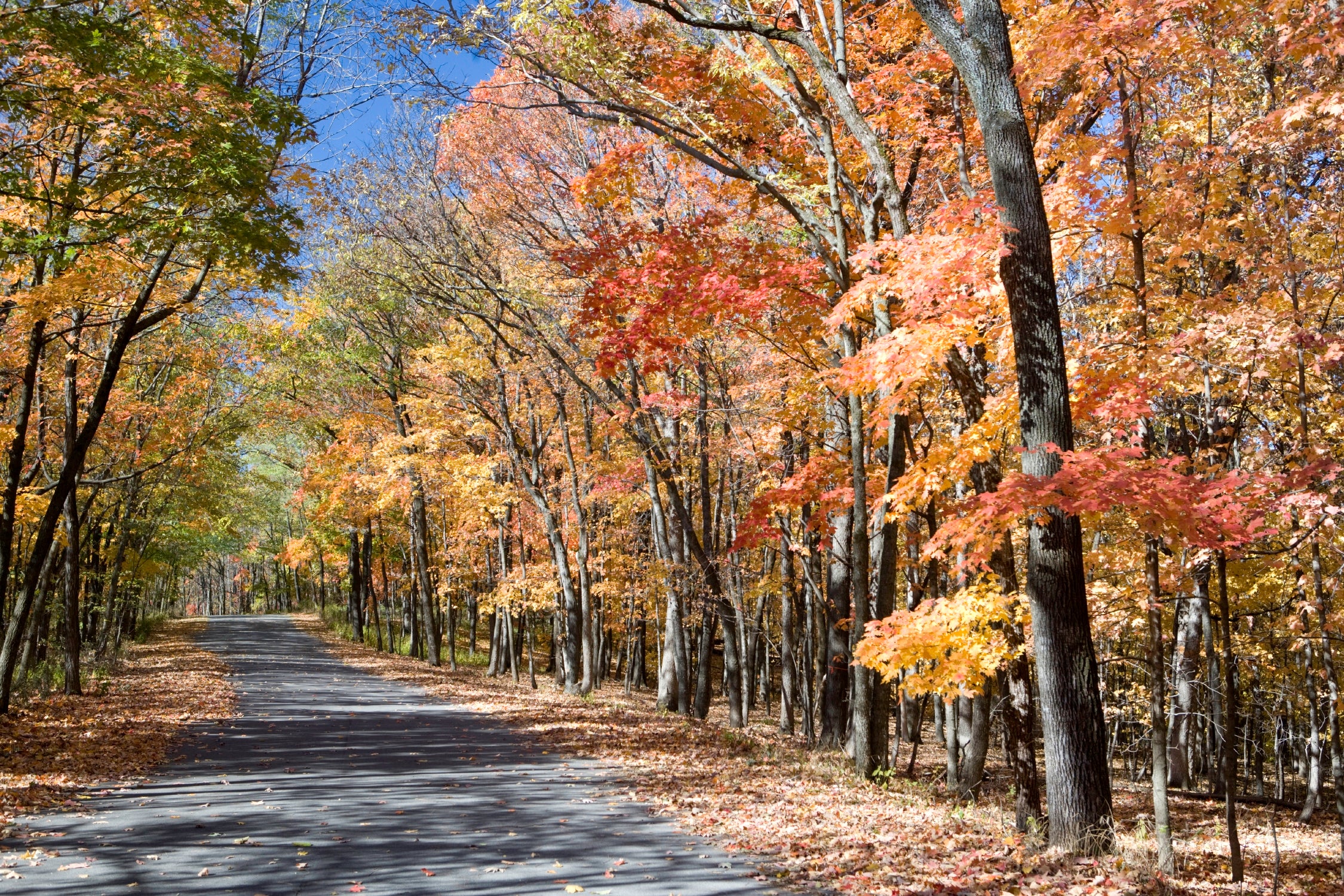 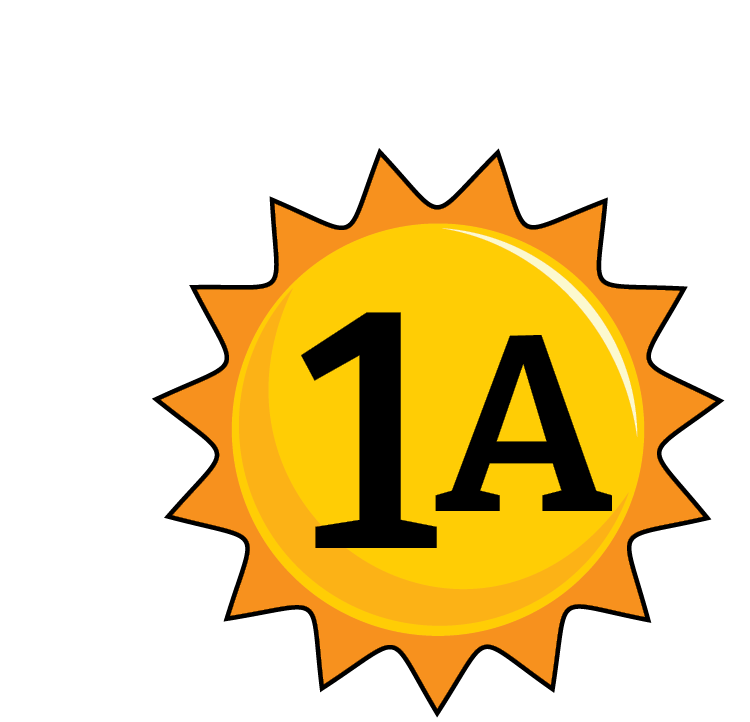 Bears through the Seasons – 1A Signs of Summer: Elaborate
24
[Speaker Notes: Add student observations and/or questions to the Noticings and Wonderings Chart as the lesson concludes in reference to the phenomenon studied.]
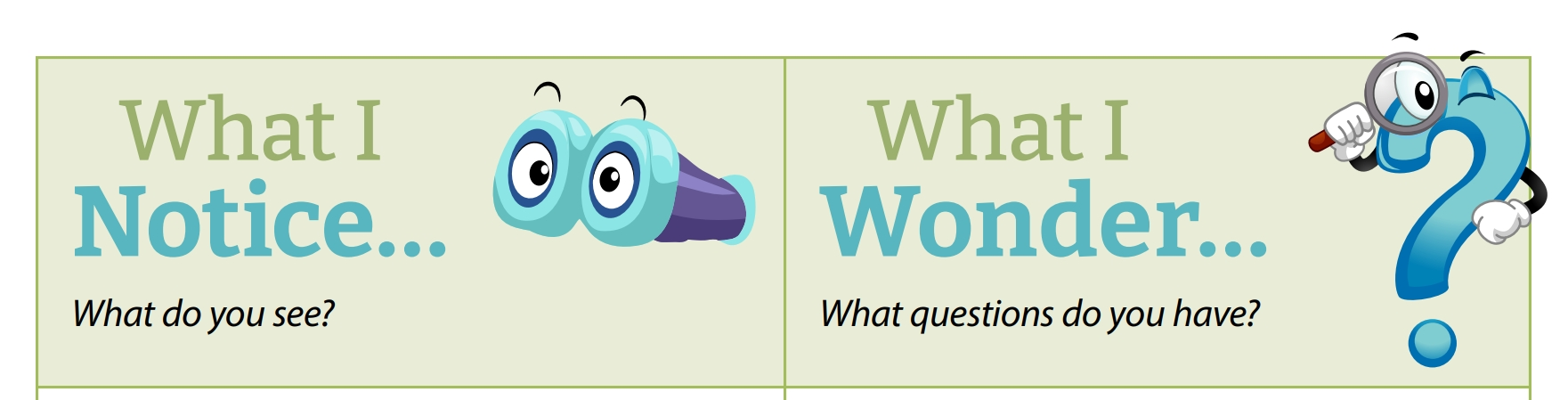 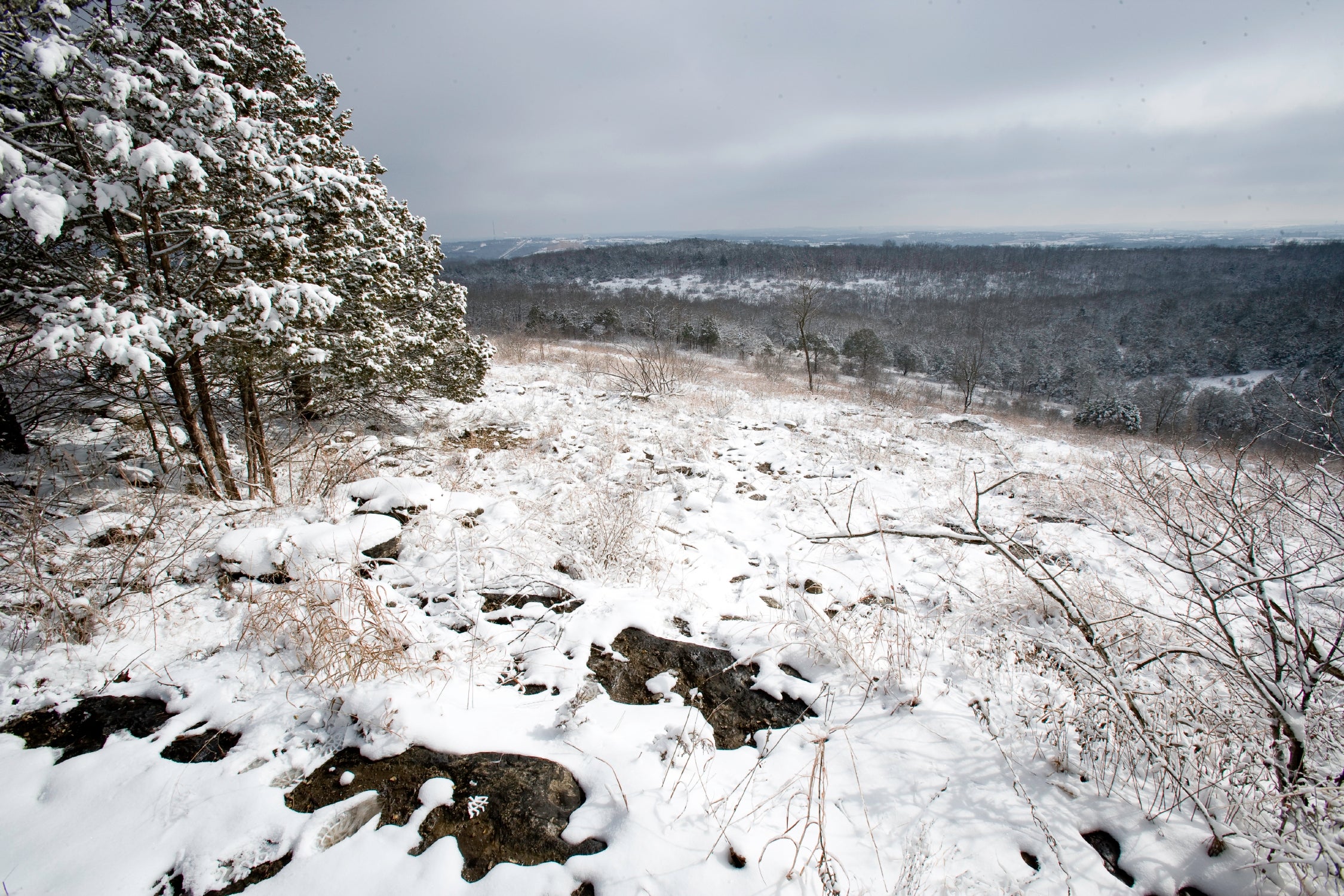 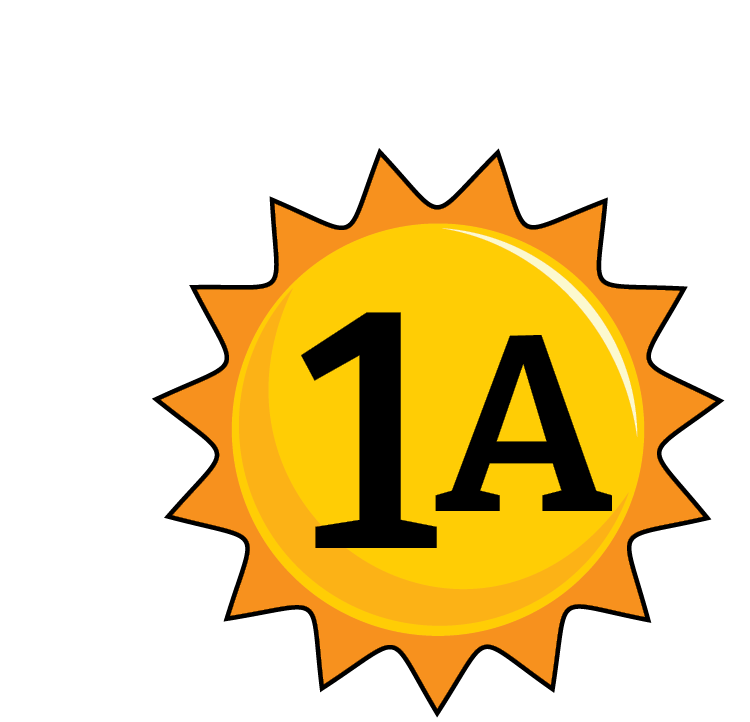 Bears through the Seasons – 1A Signs of Summer: Elaborate
25
[Speaker Notes: Add student observations and/or questions to the Noticings and Wonderings Chart as the lesson concludes in reference to the phenomenon studied.]
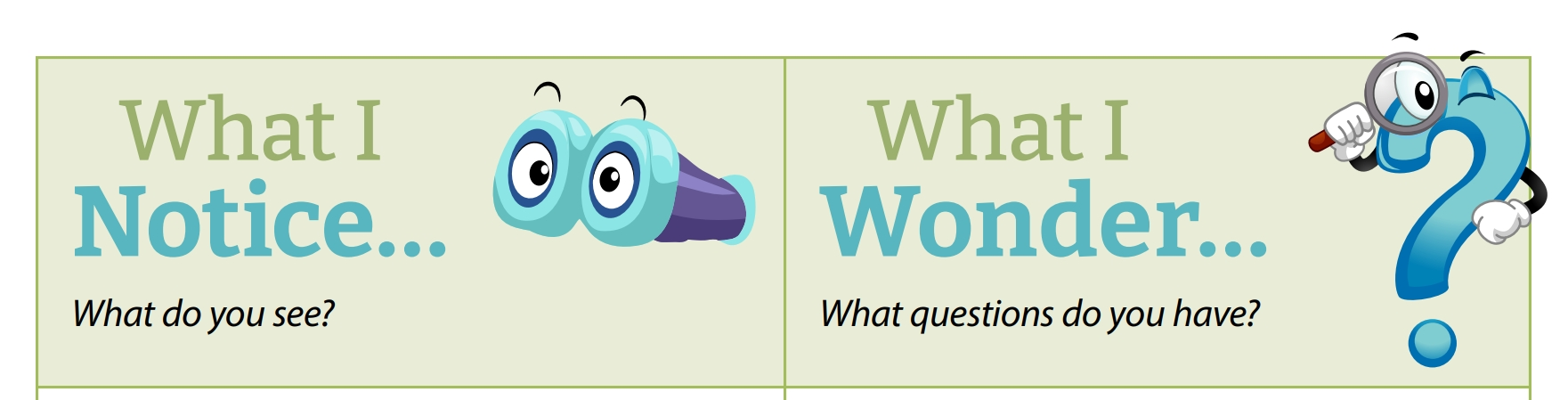 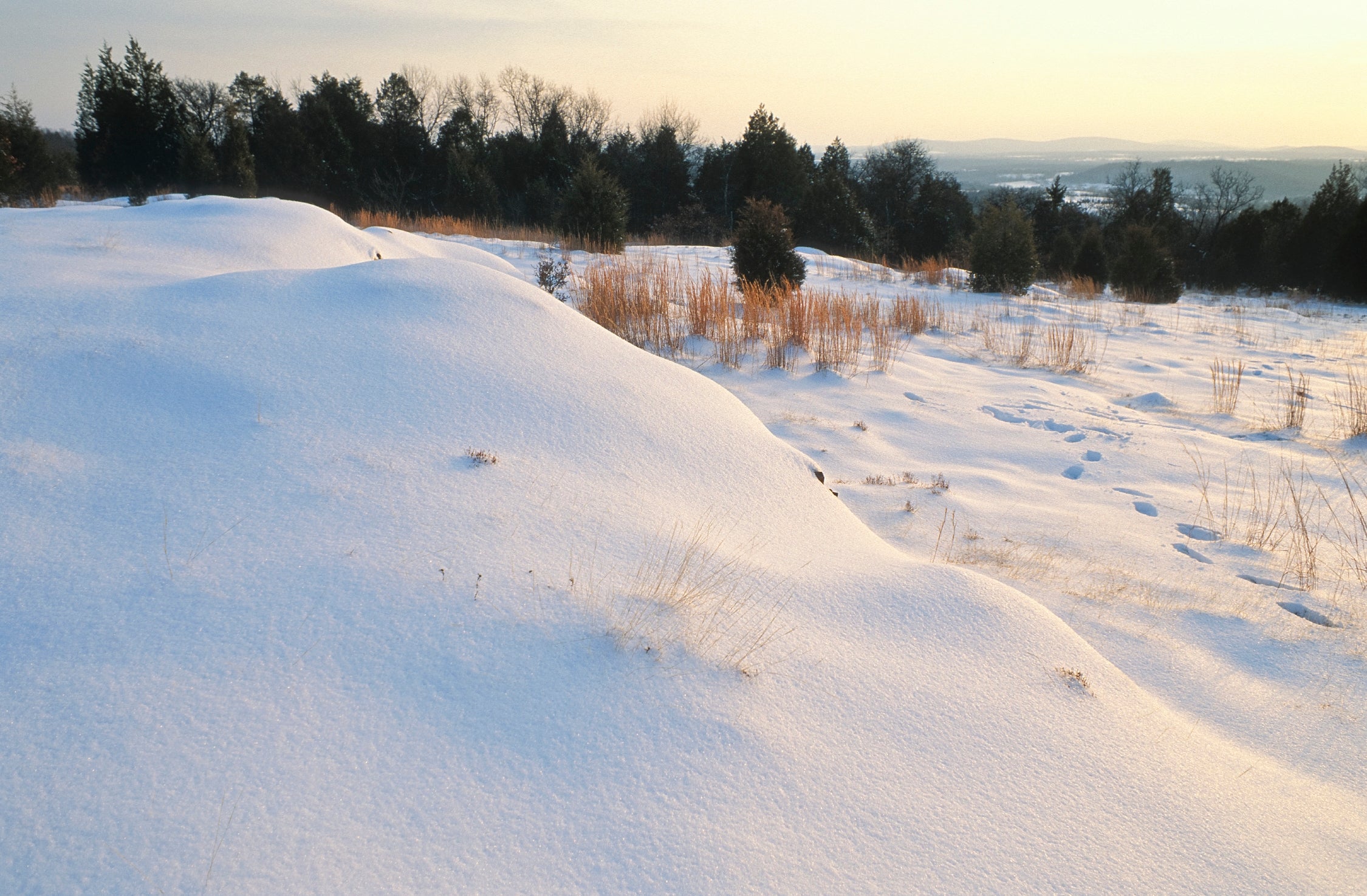 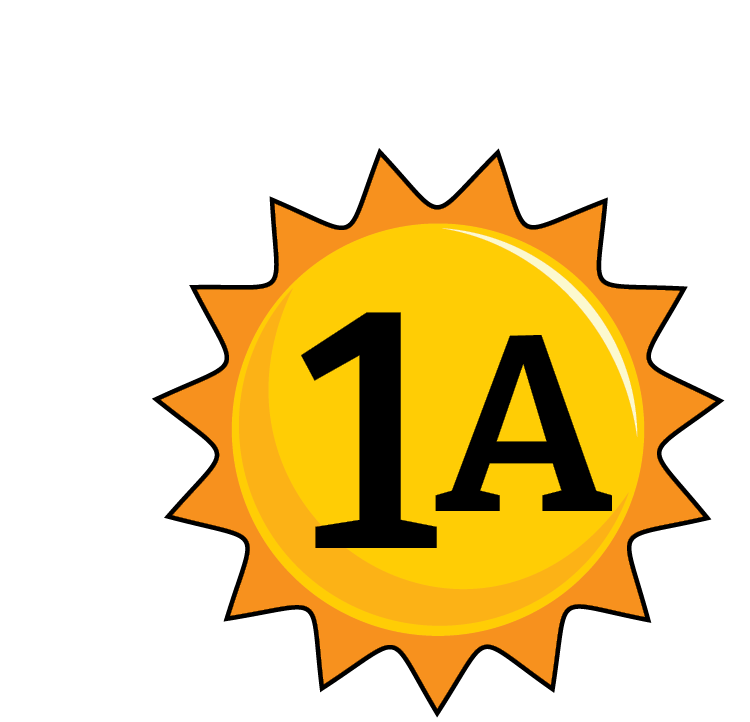 Bears through the Seasons – 1A Signs of Summer: Elaborate
26
[Speaker Notes: Add student observations and/or questions to the Noticings and Wonderings Chart as the lesson concludes in reference to the phenomenon studied.]
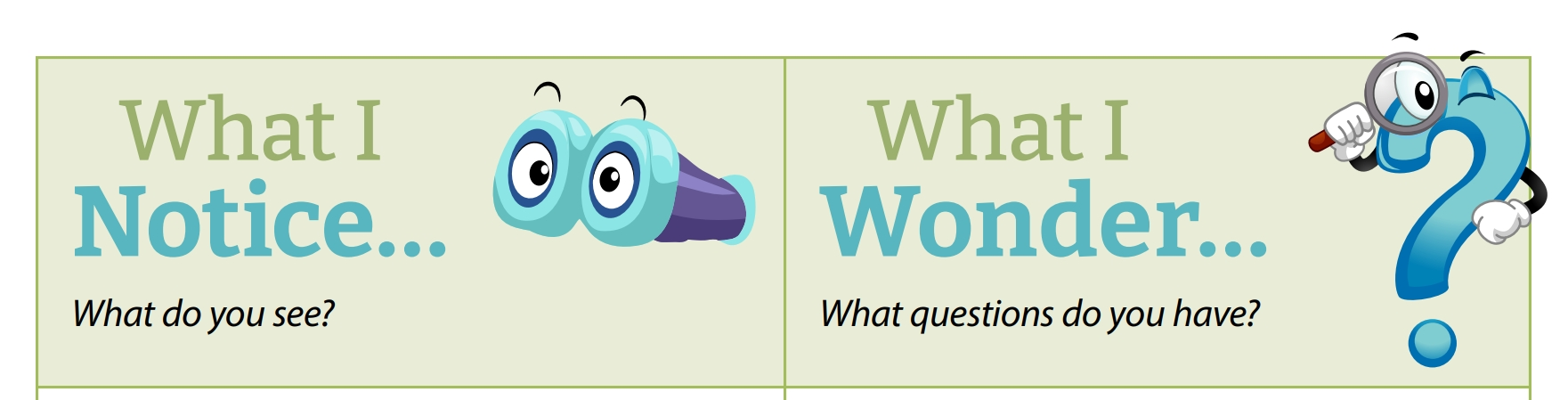 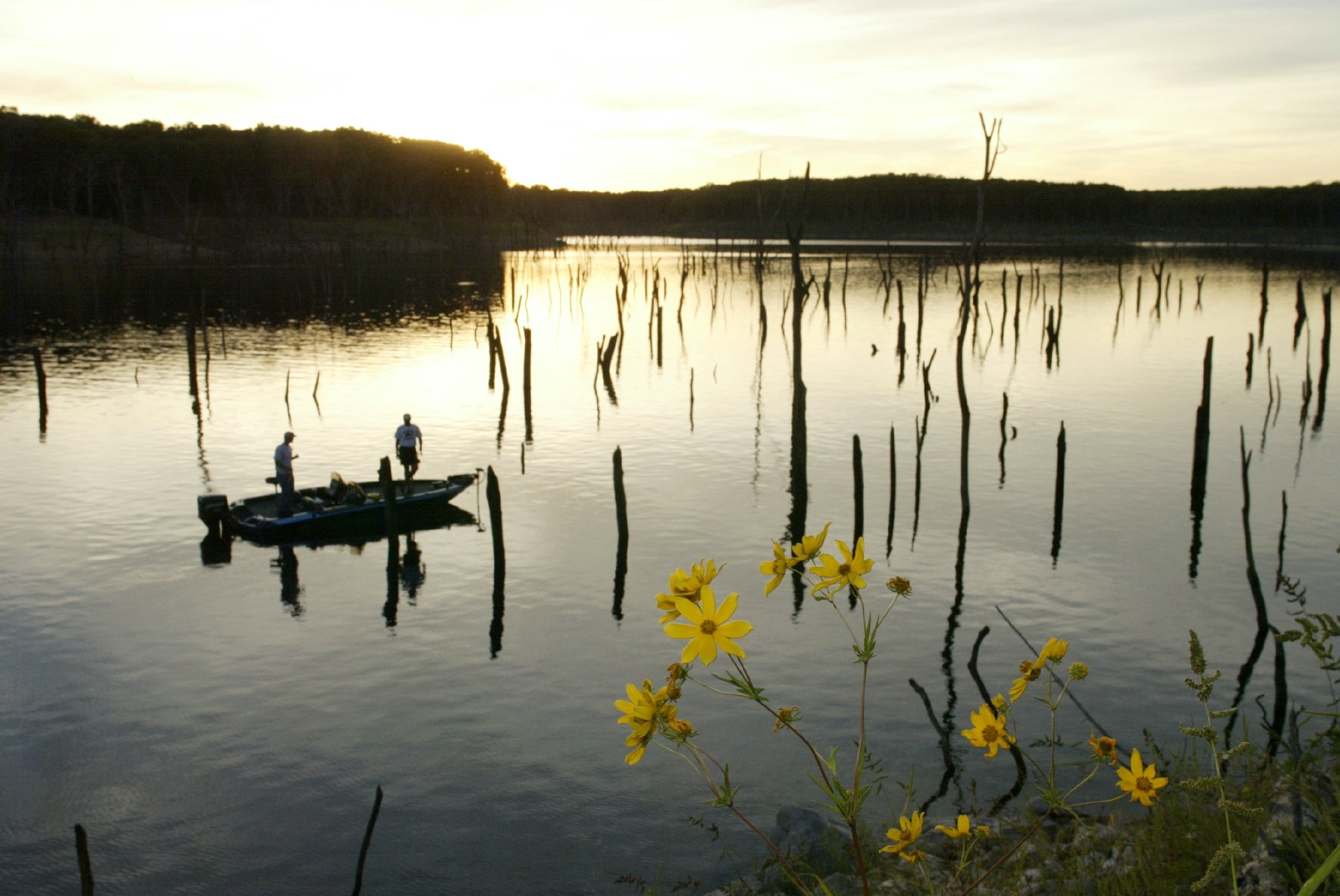 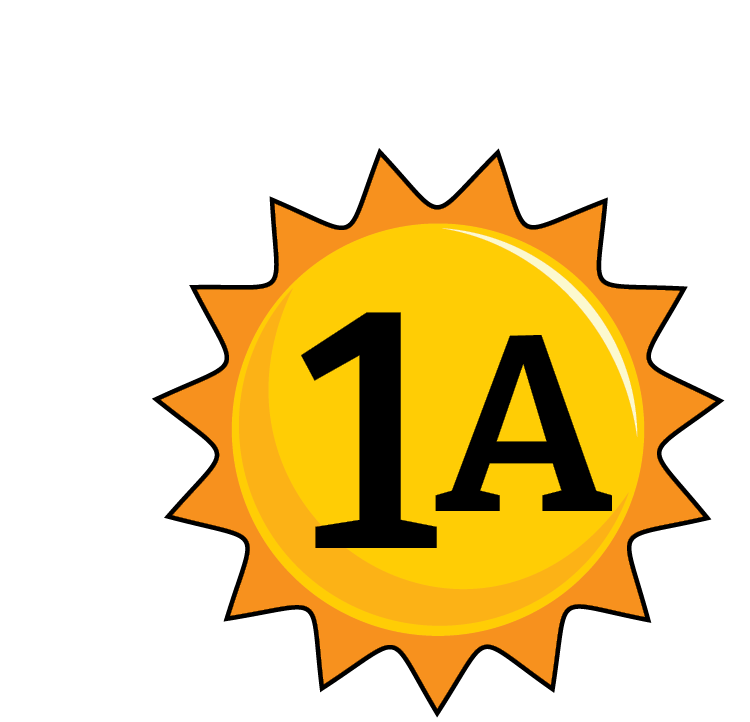 Bears through the Seasons – 1A Signs of Summer: Elaborate
27
[Speaker Notes: Add student observations and/or questions to the Noticings and Wonderings Chart as the lesson concludes in reference to the phenomenon studied.]
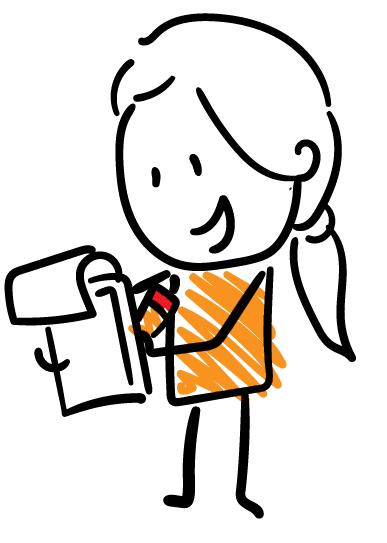 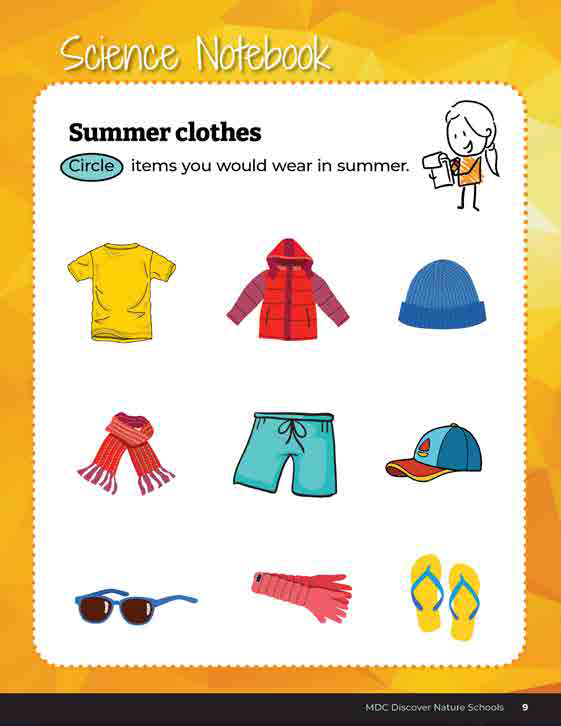 Circle the items you would wear in summer.
Why would you wear this in summer?
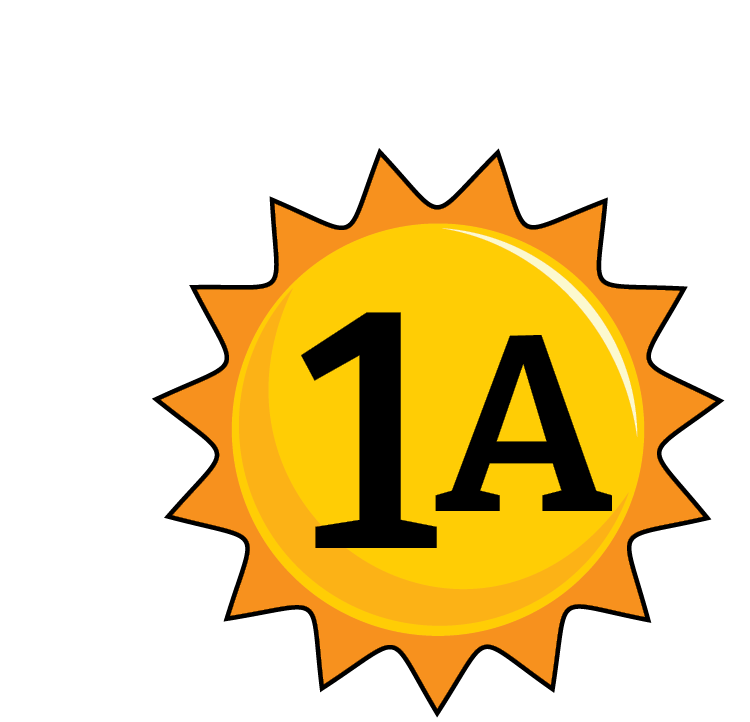 Bears through the Seasons – 1A Signs of Summer: Evaluate
28
[Speaker Notes: Have students complete student guide Science Notebook on Page 9, and circle items you would wear in summer. 

As an assessment, students should be able to verbally explain their choices and provide evidence (justification) of what makes the clothing appropriate, using patterns from Science Notebook on Page 9.]
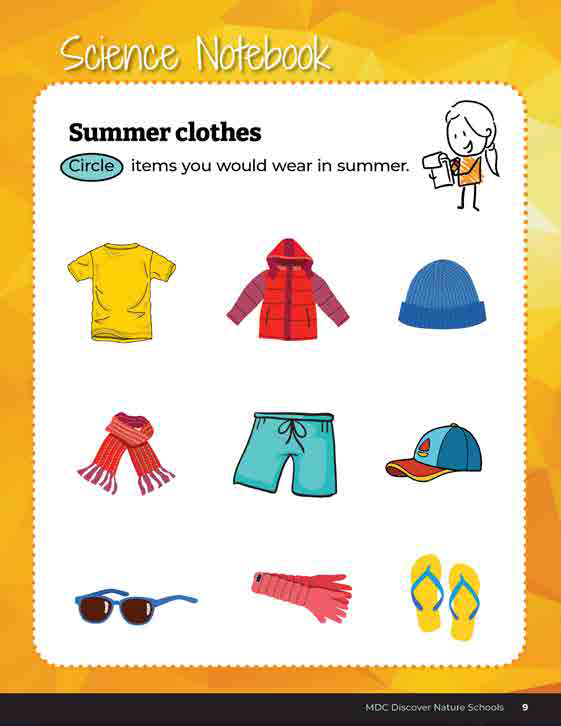 Answers
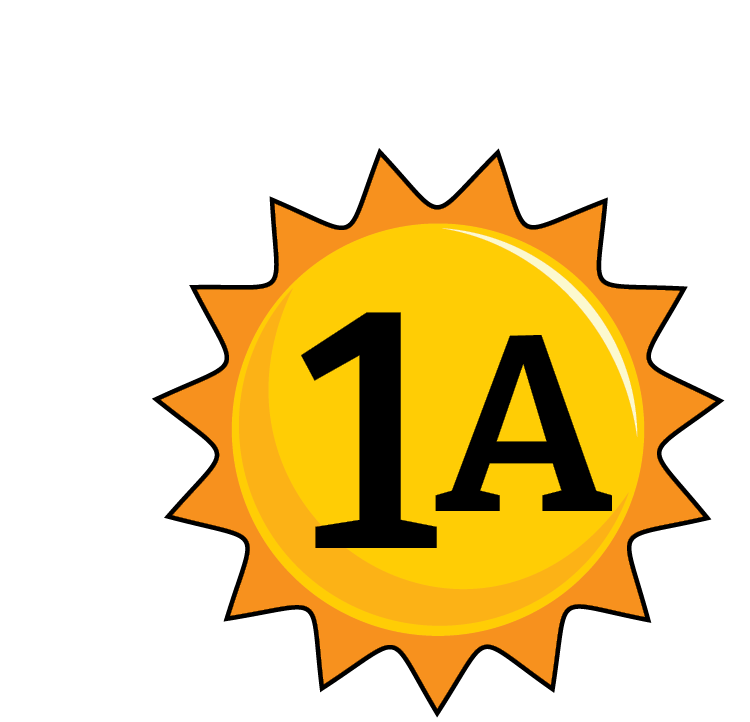 Bears through the Seasons – 1A Signs of Summer: Evaluate
29
[Speaker Notes: Explain why these items are circled. Note that all clothing circles allows our heat to escape so we can stay cool or protects us from the sun.]
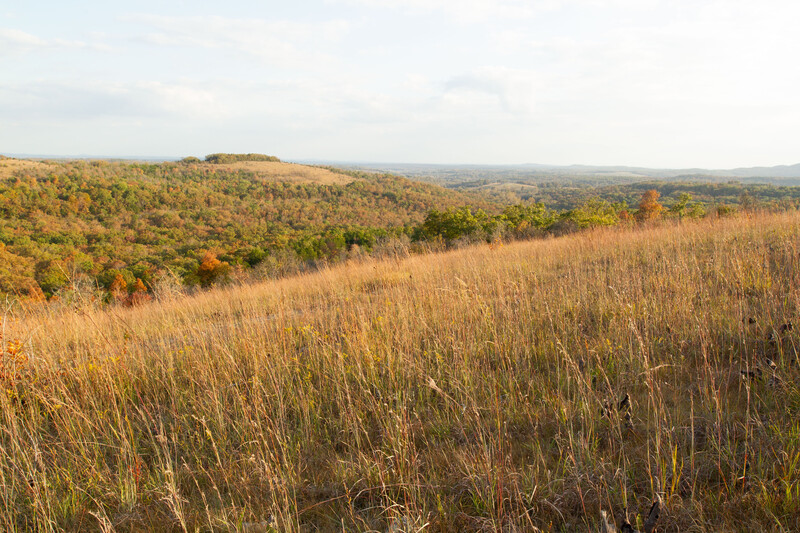 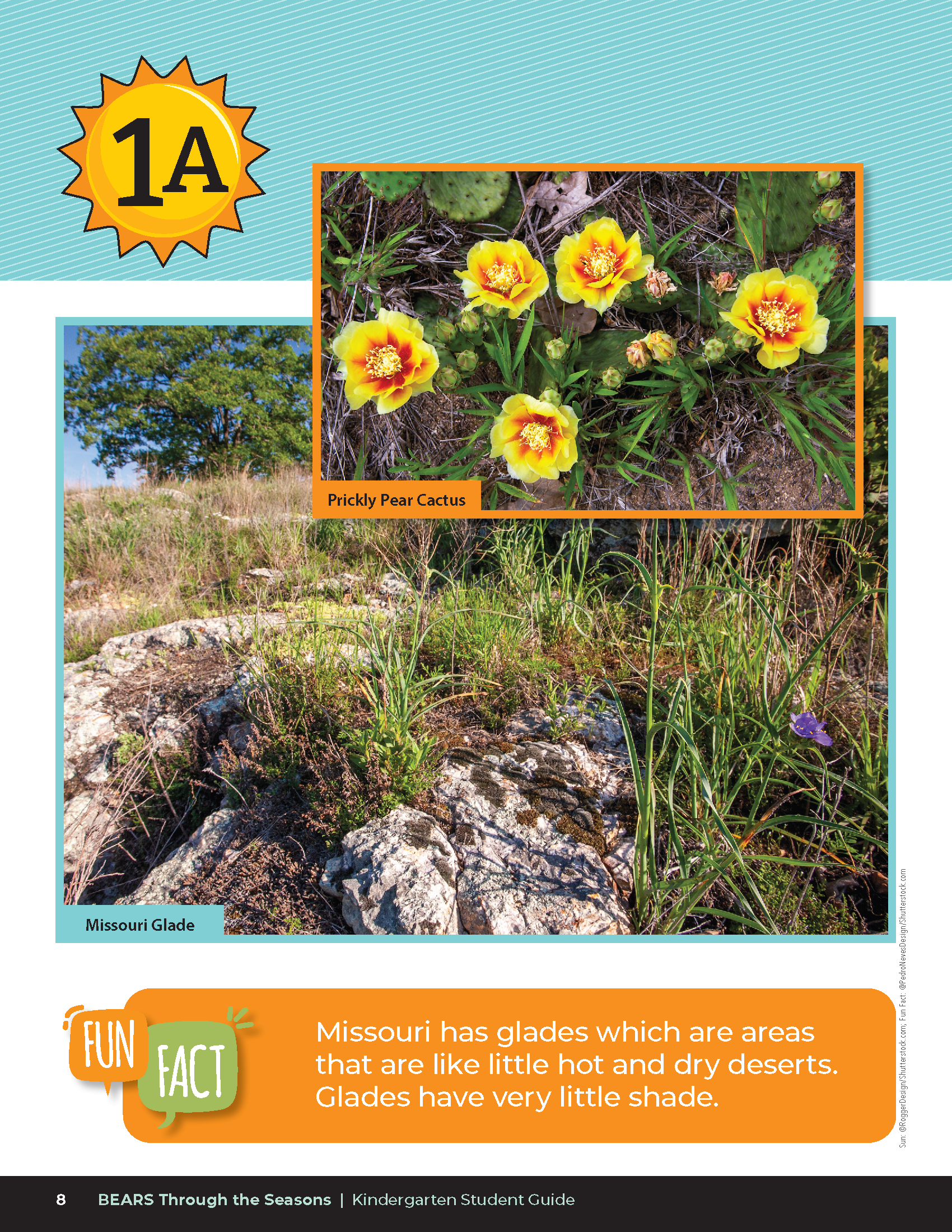 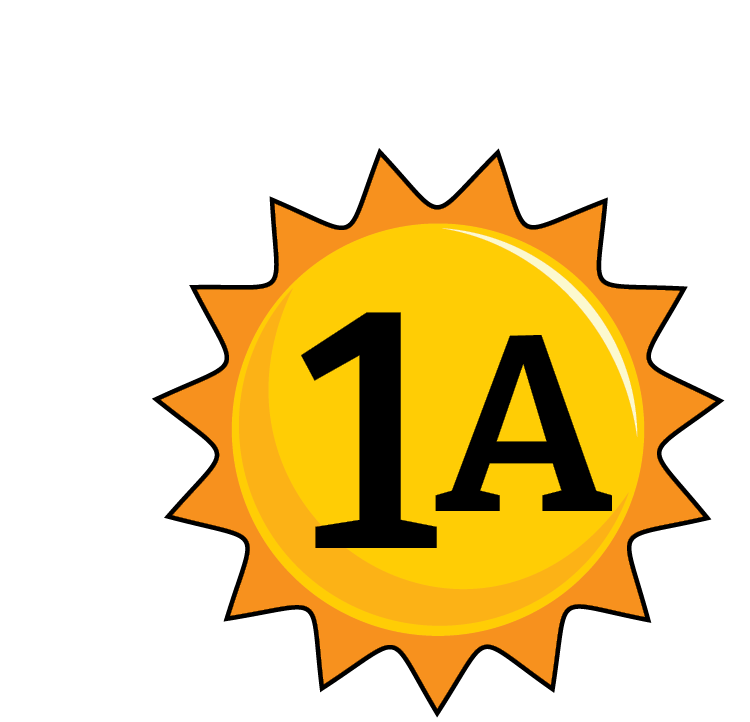 Bears through the Seasons – 1A Signs of Summer: Evaluate
30
[Speaker Notes: Read the fun fact together on Page 8 in the student guide.]
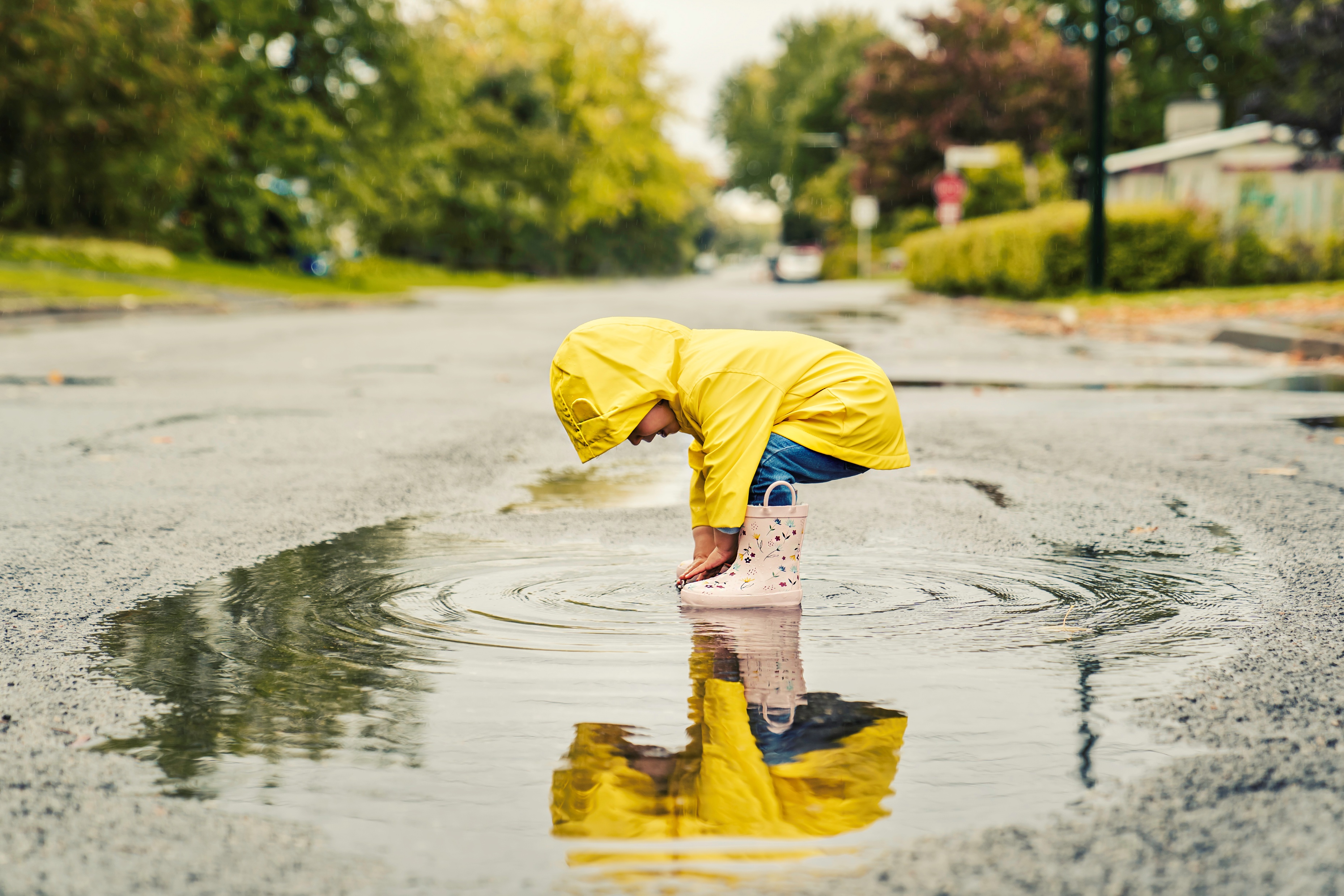 What material does our rain gear feel like?
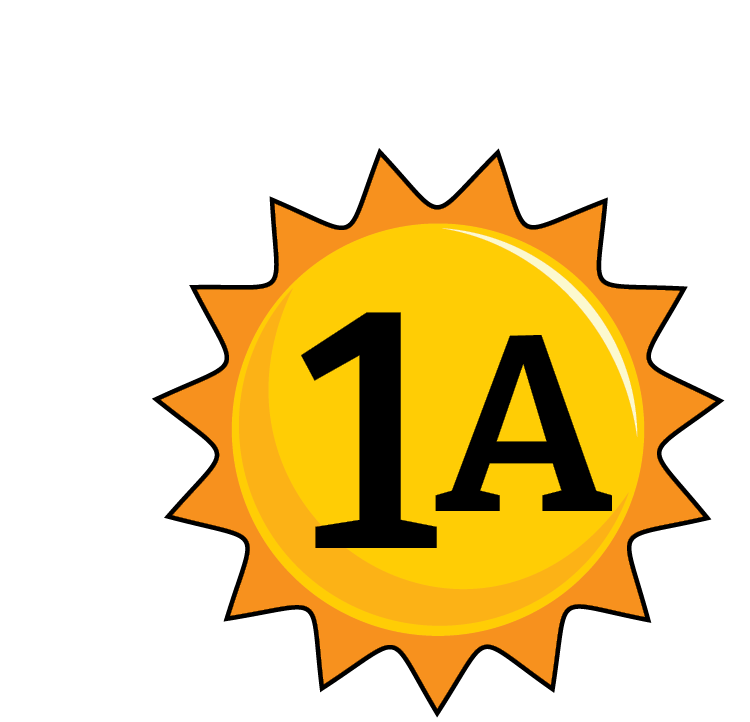 Bears through the Seasons – 1A Signs of Summer: Evaluate
31
[Speaker Notes: Think about what an umbrella or rain jacket may be made out of and why.]
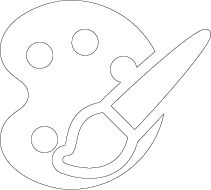 Optional: Cross Curricular Extension
Cut out a cardboard model of yourself and create paper clothing for summer gear and rain gear. 

Items to include: shorts, shirts, rain gear, umbrellas, hats, etc.
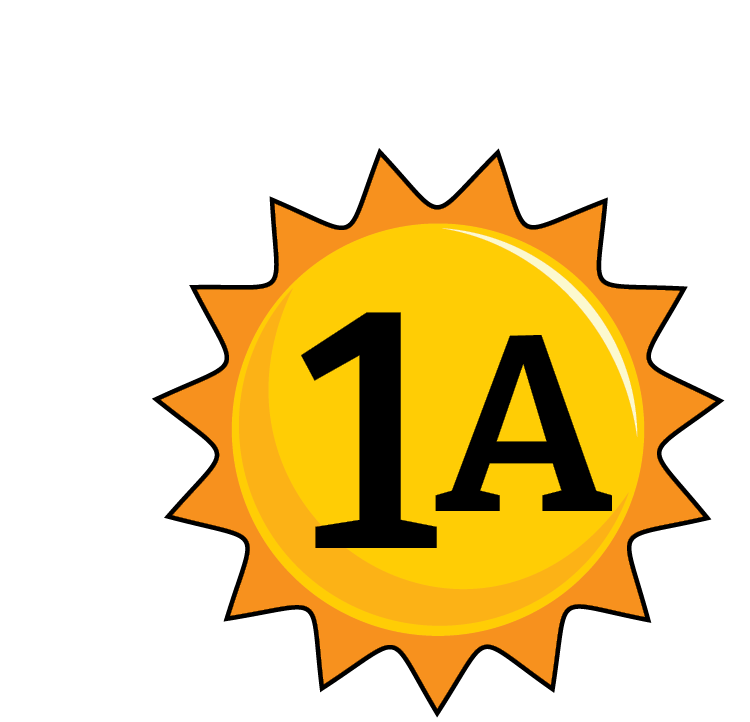 Bears through the Seasons – 1A Signs of Summer: Cross-Curricular Extension
32
[Speaker Notes: Provide students with cardboard to make Season Paper Dolls. Help them to draw and cut out a cardboard model of themselves and create paper clothing for summer gear and rain gear. Items to include: shorts, shirts, rain gear, umbrellas, hats, etc.]